Hydra n°1
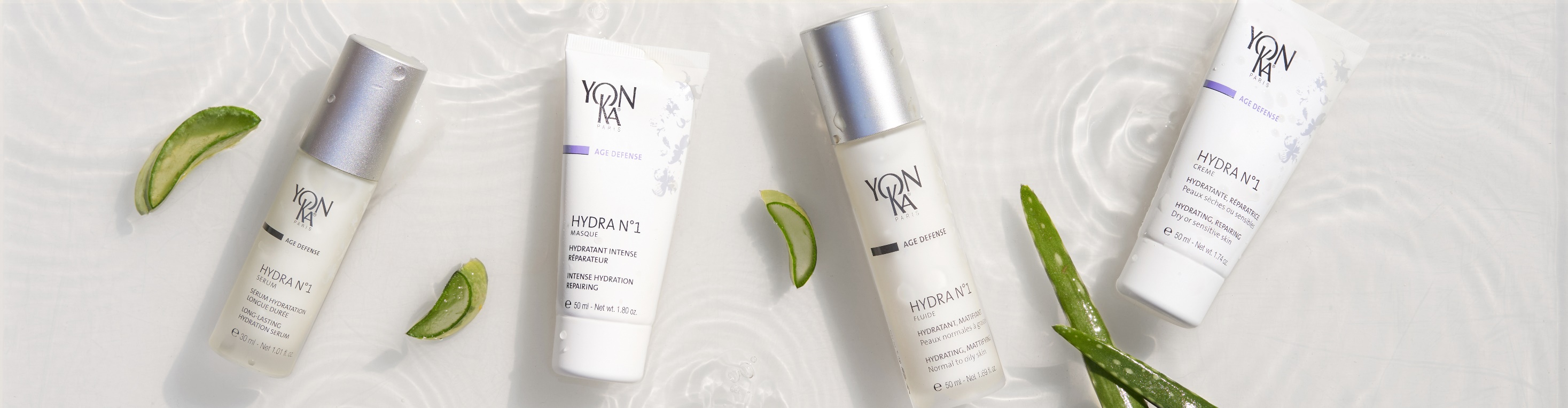 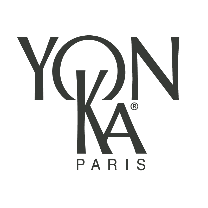 [Speaker Notes: As a reminder, this webinar will focus on the products of the hydra n°1 range.  These are products that you already know, and this presentation is at your disposal to reproduce it with your customers.]
Hydration is …
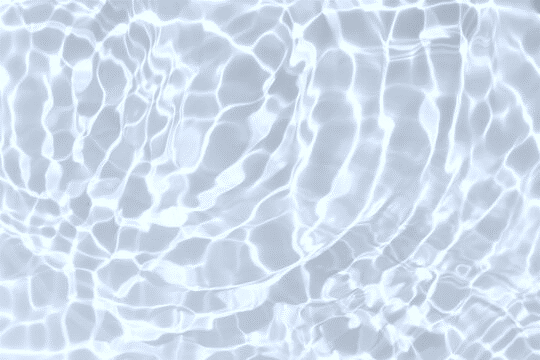 A universal and fundamental need
At any age
For all skin types
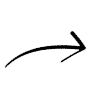 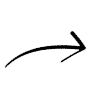 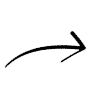 It preserves: appearance, suppleness, softness, tonicity and radiance.
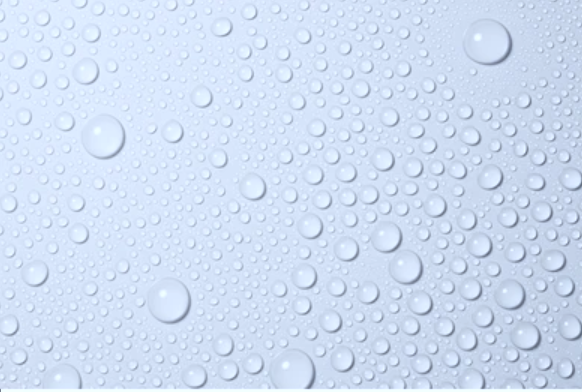 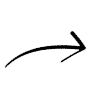 Well hydrated, the skin goes through the years better!
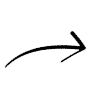 [Speaker Notes: Hydration is a universal and fundamental need
At any age, 
And concerns all skin types: 

No skin is immune to dehydration:
Mistreated" skins: by the use of unsuitable, aggressive products, or by dermo-aesthetic interventions
Dry skin: which is also inevitably dehydrated
Older skin: because with age the epidermis becomes thinner and the barrier function is less effective. 
And all skin types because of daily aggressions such as wind, sun, heat, pollution dry environment, etc.. all these factors reduce the natural water reserve of the skin.

Hydration is essential because it has an important role in the quality of the skin: 
it preserves its appearance, suppleness, softness, tonicity and its radiance.

This is why moisturizing the skin helps to prevent the signs of aging: Well hydrated skin goes through the years better!]
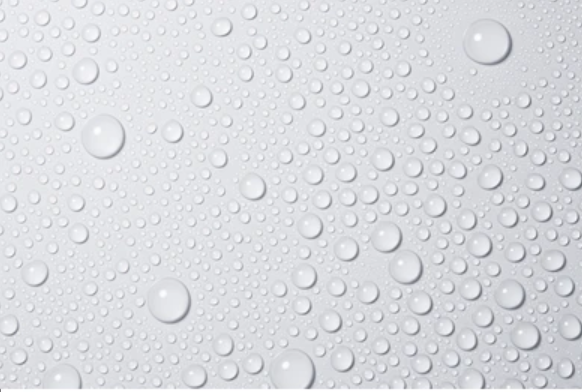 A common hydrating complex
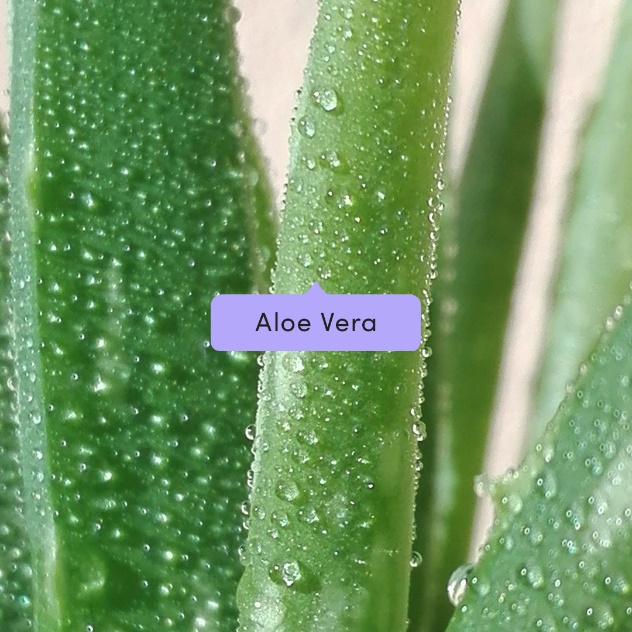 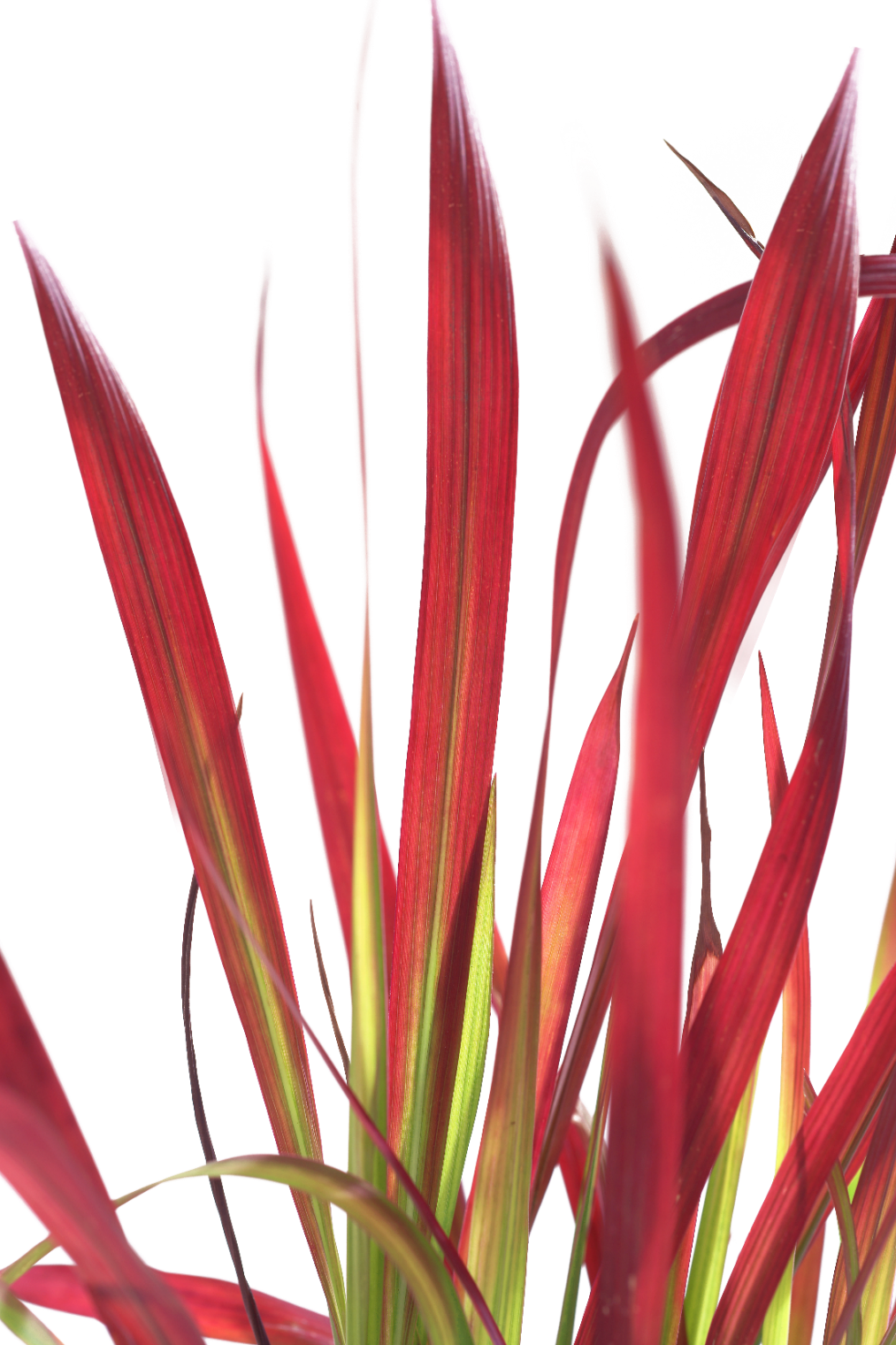 Imperata cylindrica
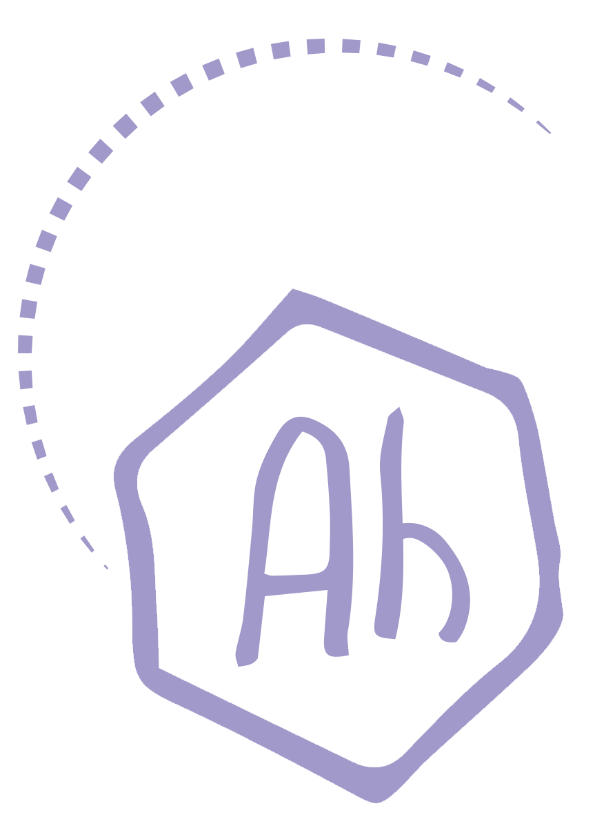 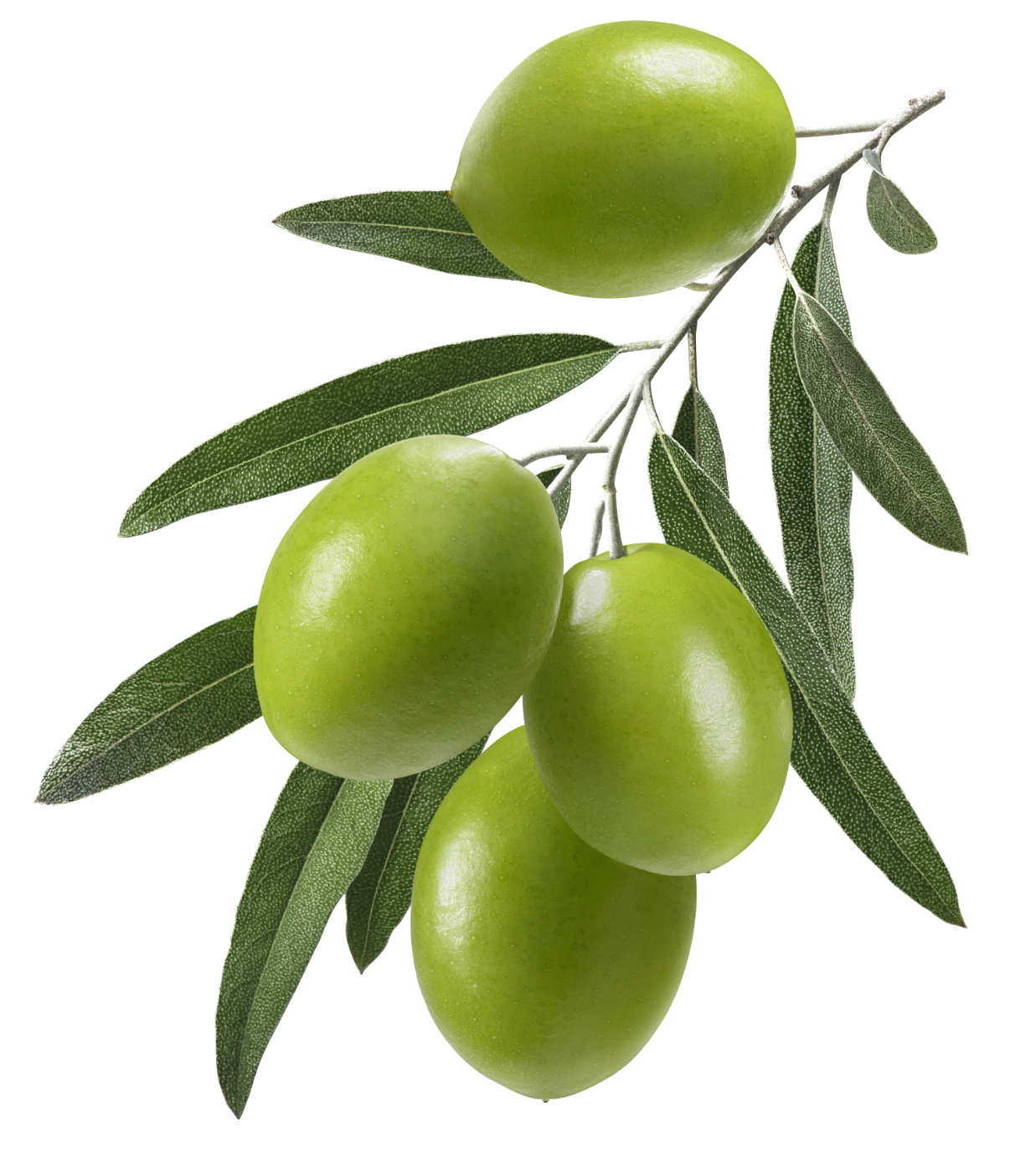 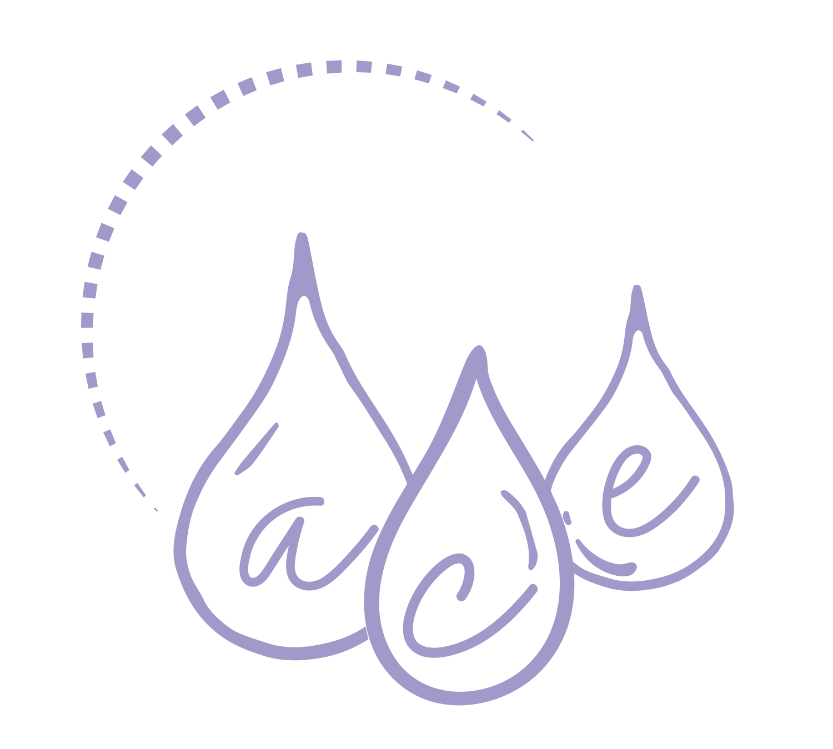 Hyaluronic Acid*
Vitamins
Olive 
Phytosqualane
[Speaker Notes: And to have a perfectly hydrated skin, Yon-Ka has developed a HYDRATING COMPLEX especially for the range Hydra
n°1

this complex is composed of : 

Aloe Vera
Imperata cylindrica
Olive Phytosqualane
Hyaluronic Acid* (two different molecular weight) *Except HYDRA N°1 SERUM which contains only low molecular weight HA and hydra n°1 Mask which does not contain HA. 
And vitamins A, C et E.]
For hydration at all levels
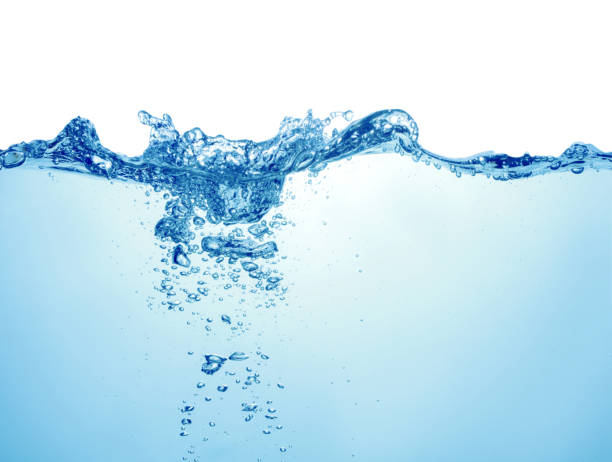 Reinforces the skin's barrier function: 
ALOE VERA & OLIVE PHYTOSQUALANE
STRATUM CORNEUM
Avoids TransEpidermal Water Loss (TEWL)
IMPERATA CYLINDRICA
 
Maintains water in the skin
HIGH MOLECULAR WEIGHT HYALURONIC ACID  AND/OR PCA
EPIDERMIS
Restores water reserves
LOW MOLECULAR WEIGHT HYALURONIC ACID  AND/OR SILICON

Protects the molecules that fix water
VITAMINS A, C, E
DERMIS
[Speaker Notes: And to ensure a good hydration, it is necessary to act at all levels of the skin: This is exactly what the complex will do! 

First at the level of the stratum corneum
To reinforce the skin's barrier function and rebalance the Hydrolipidic film : thanks to ALOE VERA(hydrating) & OLIVE PHYTOSQUALANE (anti-dehydrating) 

ALOE VERA : Ancestral moisturizing active ingredient. 
Due to its genetic structure, it has very interesting characteristics for the skin: skin hydration, healing, cell regeneration. 
Botanical miracle, baptized "plant of immortality" by the Egyptians. It is also called "divine plant", "elixir of youth", "silent healer" or "harmony remedy". 
Composed of more than 70 nutrients including minerals, amino acids and vitamins, it is provided with essential and exceptional properties..

OLIVE PHYTOSQUALANE : Reinforces the HLF
Squalane is one of the main components of human sebum and the hydrolipidic film.
Here extracted from the olive. 
Allows an easy application and a good penetration in the skin.

> 

Second, at the level of the epidermis

To avoid TransEpidermal Water Loss (TEWL) and to maintain water in the skin. 

Thanks to : 

IMPERATA CYLINDRICA : INTENSE AND LONG-LASTING HYDRATION
Ancestral moisturizing active ingredient. 
Subtropical plant native to Asia or Australia. 
It is a grass still called Saccharum cylindricum which belongs to the common saccharum family (sugar cane). 
It populates the sandy and saline areas along the sea or the flooded and deserted areas of the Australian desert where it manages to survive. 
Its roots contain starches, sugar, and are rich in potassium.
This plant has the ability to trap water in the cells and maintain this capital. *

 Maintains water in the skin = thanks to hygroscopic ingredients* = which means that trap water like : 

HIGH MOLECULAR WEIGHT HYALURONIC ACID  and/or PCA 

HYALURONIC ACID
Ingredient produced by biosynthesis from plant substrates
Natural component of the skin: GAG (glycoaminoglycan) the most abundant in the skin
it can retain more than a thousand times its weight in water. 
It also known to stimulate cellular renewal of the skin which increases its density (=anti-ageing action)
Thanks to it: the skin is naturally plump and smooth

High molecular weight = surface action 
forms a moisturizing and protective film able to maintain a rate of hydration and to slow down its evaporation without being occlusive or greasy + immediate smoothing and plumping effect

PCA : PYRROLIDONE CARBOXYLIC ACID = hygroscopic 
Origin: Beet 
Part of the composition of our Natural Moisturizing Factor, 

> 



Last, at the dermis level  

To restore water reserves with the low molecular weight hyaluronic Acid and/or silicon

LOW MOLECULAR WEIGHT HYALURONIC ACID 
Acts in depth, boost the renewal of skin cells, provide a long lasting hydration + plumps the skin. 

SILICON : essential for the synthesis of collagen and elastin fibers
Present in many foods. It induces or regulates the multiplication of fibroblasts. 
The lack of organic silicon from the forties causes a significant drying of the skin and the appearance of wrinkles. Organic silicon derivatives are indicated to act on wrinkles, stretch marks and to improve the elasticity of the skin.

And to protect the cells with the VITAMINS A (regenerating) C, E (antioxydant)





_________________________________

MOLECULAR WEIGHT  (extrait de Plurielles.fr – Le poids moléculaire dans nos crèmes, kézako ? )
In the formulas of cosmetic products, there are many active ingredients developed in laboratories and whose size can vary, including "polymers". A polymer is an ingredient made up of identical sub-units, like a chain of several links. The molecular weight indicates the length of the chain which is the sum total of the weight of each link. 
So the more links there are, the longer the chain and the higher its weight, which indicates its size: heavy molecules are therefore large molecules. 

What's the difference? The molecules contained in the skincare products rest on the skin while waiting to be absorbed by the epidermis. But they do not penetrate in the same way according to their size! The largest ones remain on the surface of the epidermis, those of average size pass the cutaneous barrier and the smallest act in-depth. Benefits and effectsCombining in a cream an active ingredient present in different molecular weights makes it possible to exploit all its abilities, at different levels in the skin, and to cumulate its effects. This is the interest of a care product with a molecule in two sizes: to act at several levels, on the surface and in depth. 
Exemple de l'acide hyaluroniqueIts molecules expand with water like sponges. And its use of low and high molecular weight allows it to act on the surface with an immediate smoothing and plumping effect, thus attenuating micro-relief and fine lines, as well as in depth with a low molecular weight hyaluronic acid which, by penetrating much further into the skin, restores its maximum level of hydration and replenishes it from the inside.]
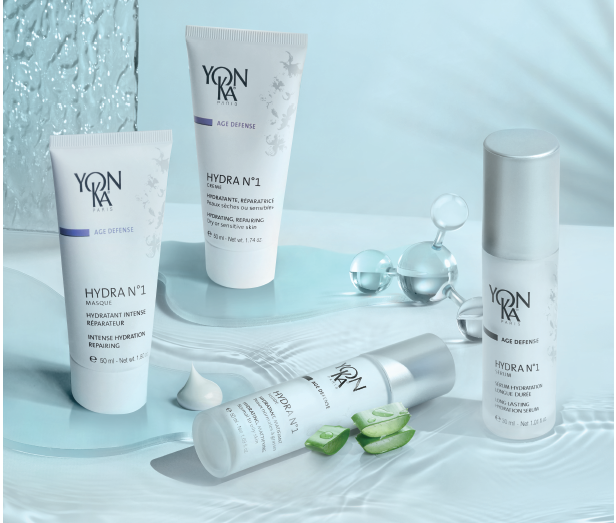 Hydra n°1
One range, different needs
[Speaker Notes: our 4 products of the hydra n°1 range will act at all these levels for an optimized hydration]
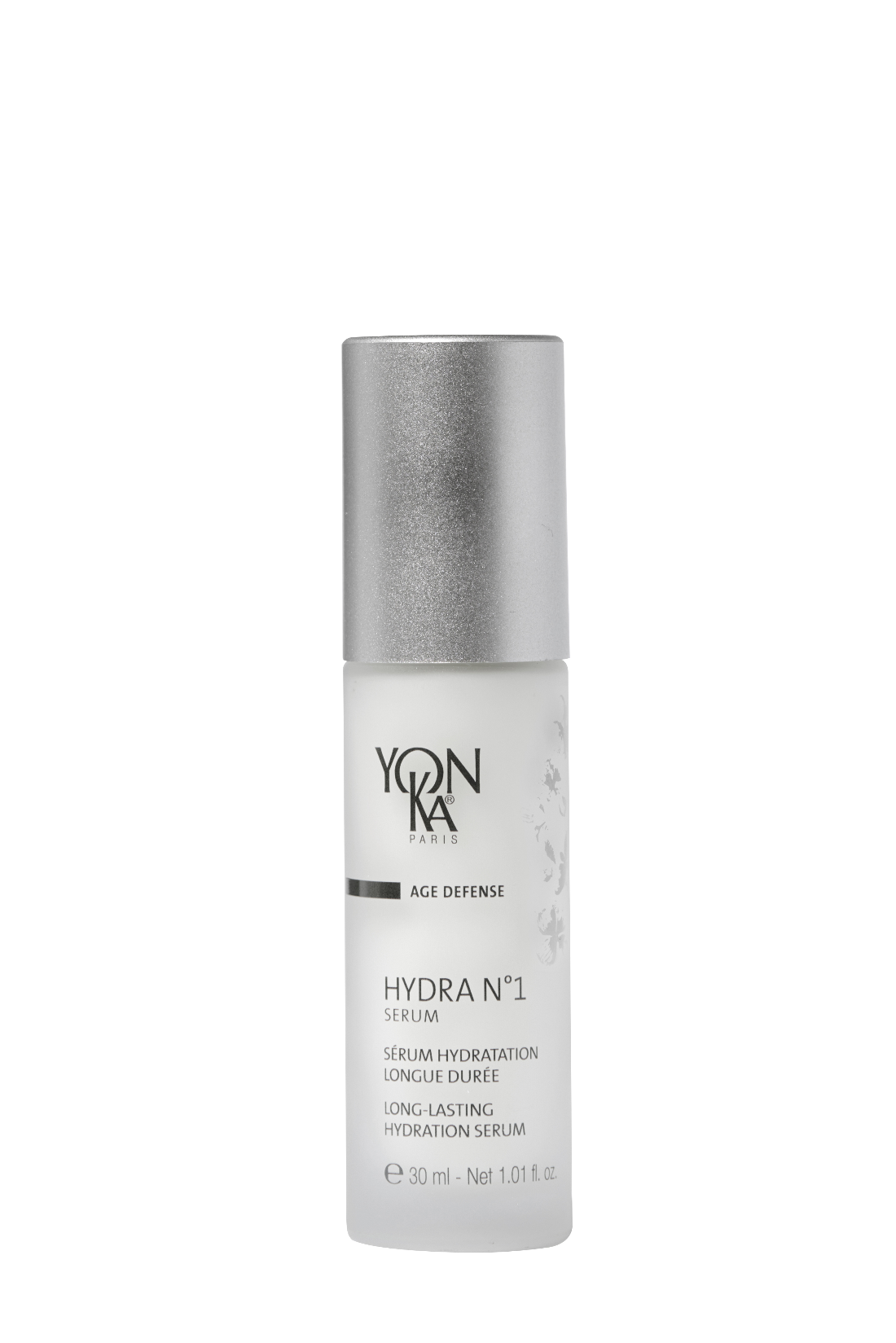 Hydra n°1 Serum
The ally of thirsty skin!
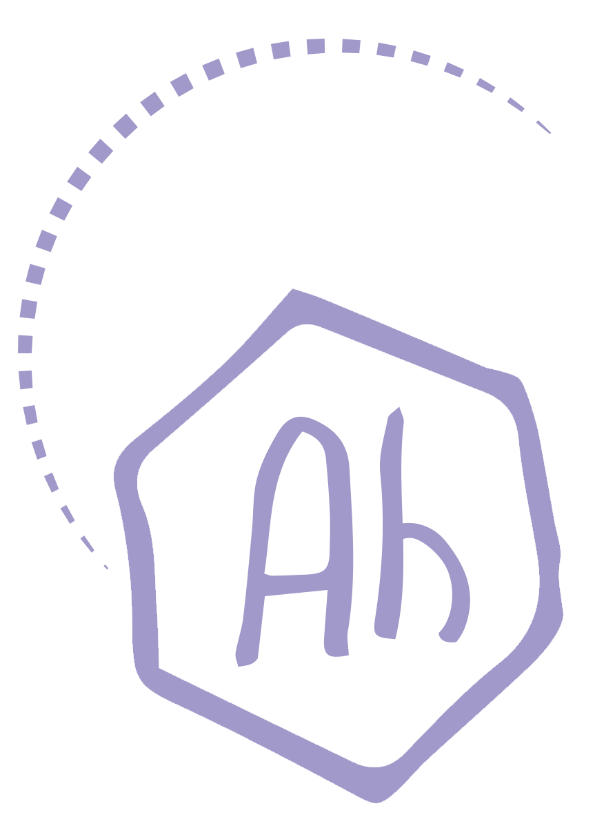 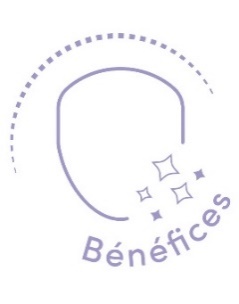 + Serine et PCA
SOS serum for very dehydrated skin 
Deep and long-lasting hydration 
Restructuring and redensifying effect
Soft, supple and plumped up skin
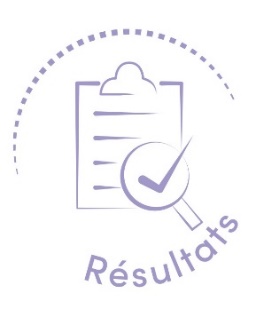 With hydra n°1 creme 
+144% of hydration immediately and +102% after 8 hours
With hydra n°1 fluide 
+122% of hydration immediately and +76% after 8 hours
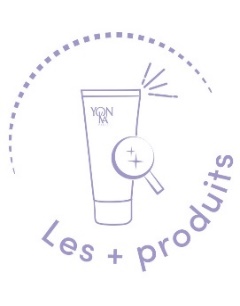 93% of Ingredients of Natural Origin
Quickly absorbed gel texture 
Natural fragrance of rose, jasmine and chamomile
[Speaker Notes: First product : HYDRA N°1 SERUM : the ally of thirsty skin !

Description : 
This moisturizing serum with hyaluronic acid is the SOS treatment for very dehydrated skin, providing deep and long-lasting hydration. Enriched with restructuring and redensifying active ingredients, the skin is intensely soft, supple and plumped up

Results : 
Combined with hydra n°1 crème 
+144% of hydration immediately and +102% after 8 hours
With hydra n°1 fluide 
+122% of hydration immediately and +76% after 8 hours 

What we love : 
93% of Ingredients of Natural Origin
Quickly absorbed gel texture 
Natural fragrance of rose, jasmine and chamomile]
Hydra n°1 Serum
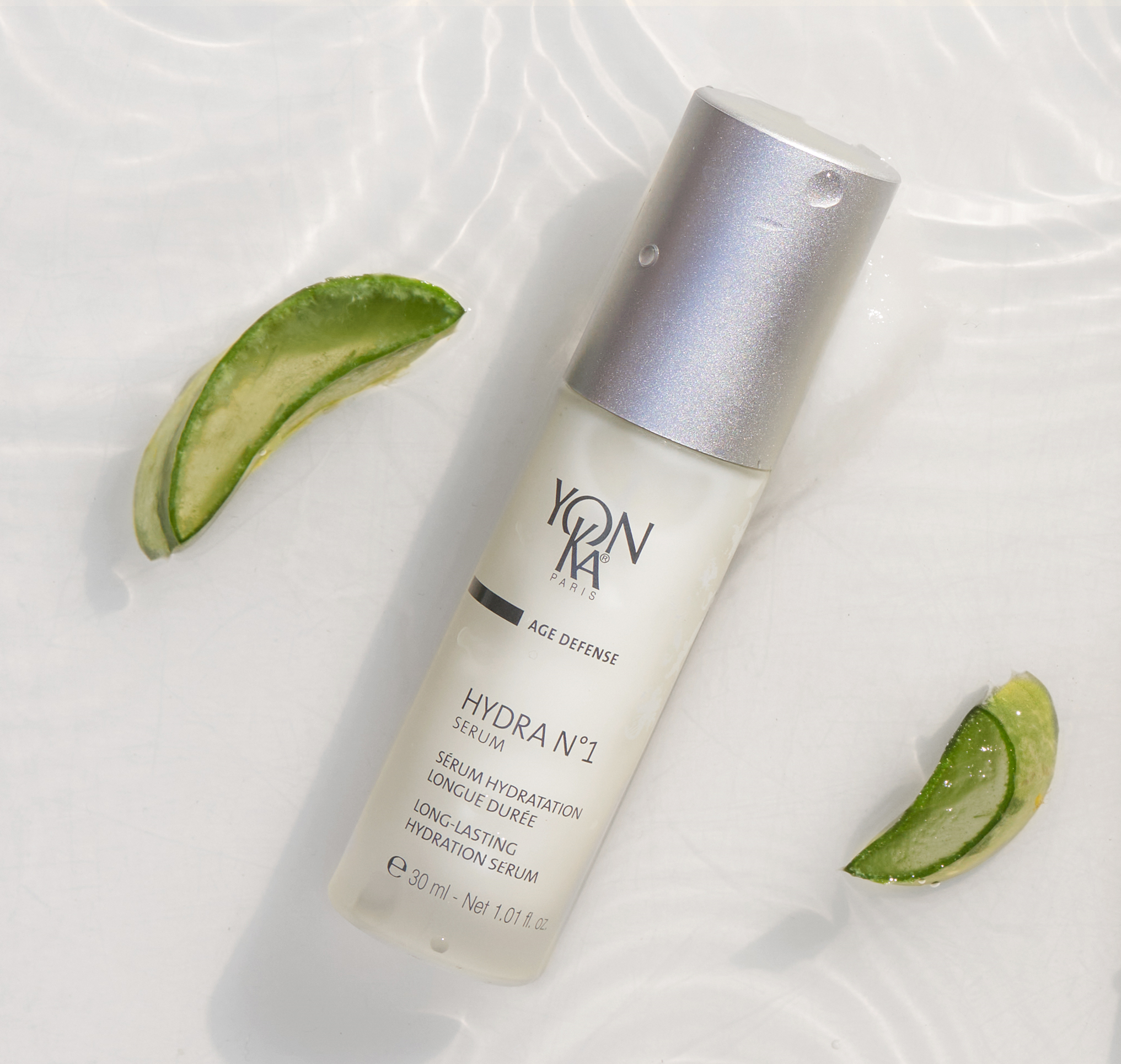 ▪ Perfect for everyone: men, women, all ages, all skin types, all year round! 

▪ As an intensive course before and after the summer and/or winter. 

▪ 1 pump added to the foundation for a long lasting hold!

▪ In addition, use Hydra N°1 Masque one to three times a week.
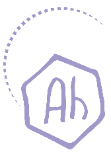 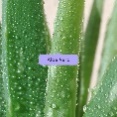 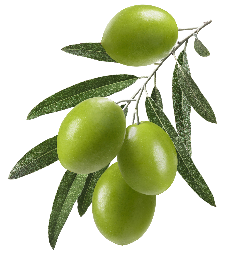 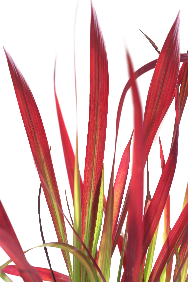 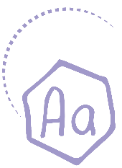 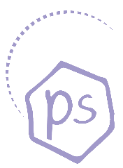 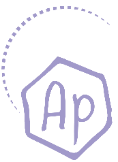 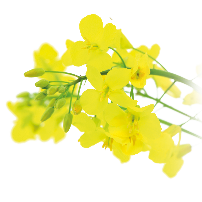 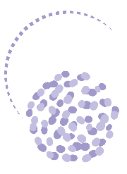 +
+
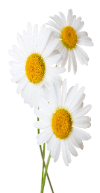 +
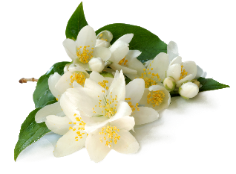 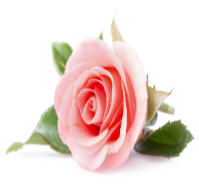 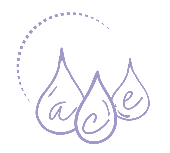 Hydrating Complex 
Organic aloe vera, olive phytosqualane, imperata cylindrica, vitamins ACE, Low Molecular weight HA
Yeast extract and silicon

Restructuring - redensifying
vegetal glycerin, serine, PCA et polysaccharides 
Hydrating
rose, chamomile and
jasmine E.O
Balancing - relaxing
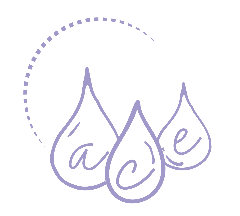 [Speaker Notes: ▪ Perfect for everyone: men, women, all ages, all skin types, all year round! 
▪ it could be used As an intensive course before and after the summer and/or winter. 
▪ it could be combiend with the foundation : 1 pump added to the foundation for a long lasting hold!
▪ In addition, use Hydra N°1 Masque one to three times a week.
▪ Hydra n°1 serum – with nude perfect or creme anti-rougeurs - TOP TOP


"My skin is uncomfortable and tight
"My skin is flaky "
"My foundation is not lasting "
"I just came back from the sun, my skin is dull and uncomfortable “


Ingredients : 

Hydrating complex with :  
Organic aloe vera & olive phytosqualane : Hydrating, Reinforces the skin's barrier function: 
imperata cylindrica : hygroscopic = Intense and long-lasting hydration
Low Molecular weight HA : deep hydration, skin cell renewal, redensifying and restucturing 
Vitamins ACE : protect the cells , regenerating and antioxydant. 

Polysacharides, serine, PCA, vegetal glycerin : hydrating

+ 

YEAST EXTRACT : Restructuring - redensifying : helps to form a lipidic cement

SILICON : replenishes the skin's water reserves. It stimulates the multiplication of fibroblasts. 
Present in many foods. 
It has been observed that silicon is essential for the synthesis of collagen and elastin fibers. The deficit in organic silicon from the forties causes a significant drying of the skin and the appearance of wrinkles. Organic silicon derivatives (silanols) are therefore indicated to act on wrinkles, stretch marks and to improve the elasticity of the skin.

+

rose, chamomile and jasmine E.O : Balancing - relaxing (fragrance of the hydra n°1 range) 



VEGETAL GLYCERIN (ECOCERT ingredient, comes from European rapeseed) Action: Humectant and moisturizing, it reduces the speed of water evaporation from the surface of the skin, softens, smoothes and reduces roughness.

SERINE: amino acid that is part of the Natural Moisturizing Factor (NMF) which is the moisturizing factor that maintains the skin's normal hydration

PCA: PYRROLIDONE CARBOXYLIC ACID = part of the NMF, hygroscopic > maintains water in the skin
Origin: Beetroot 

POLYSACCHARIDE : Immediate and long-lasting moisturizing power, brings a silky touch
Origin: biotechnology  
Composition: polysaccharide (complex sugar composed of several molecules of simple sugars) obtained by natural bacterial fermentation whose substrates are corn sorbitol and soy peptone.]
Hydra n°1 Fluide
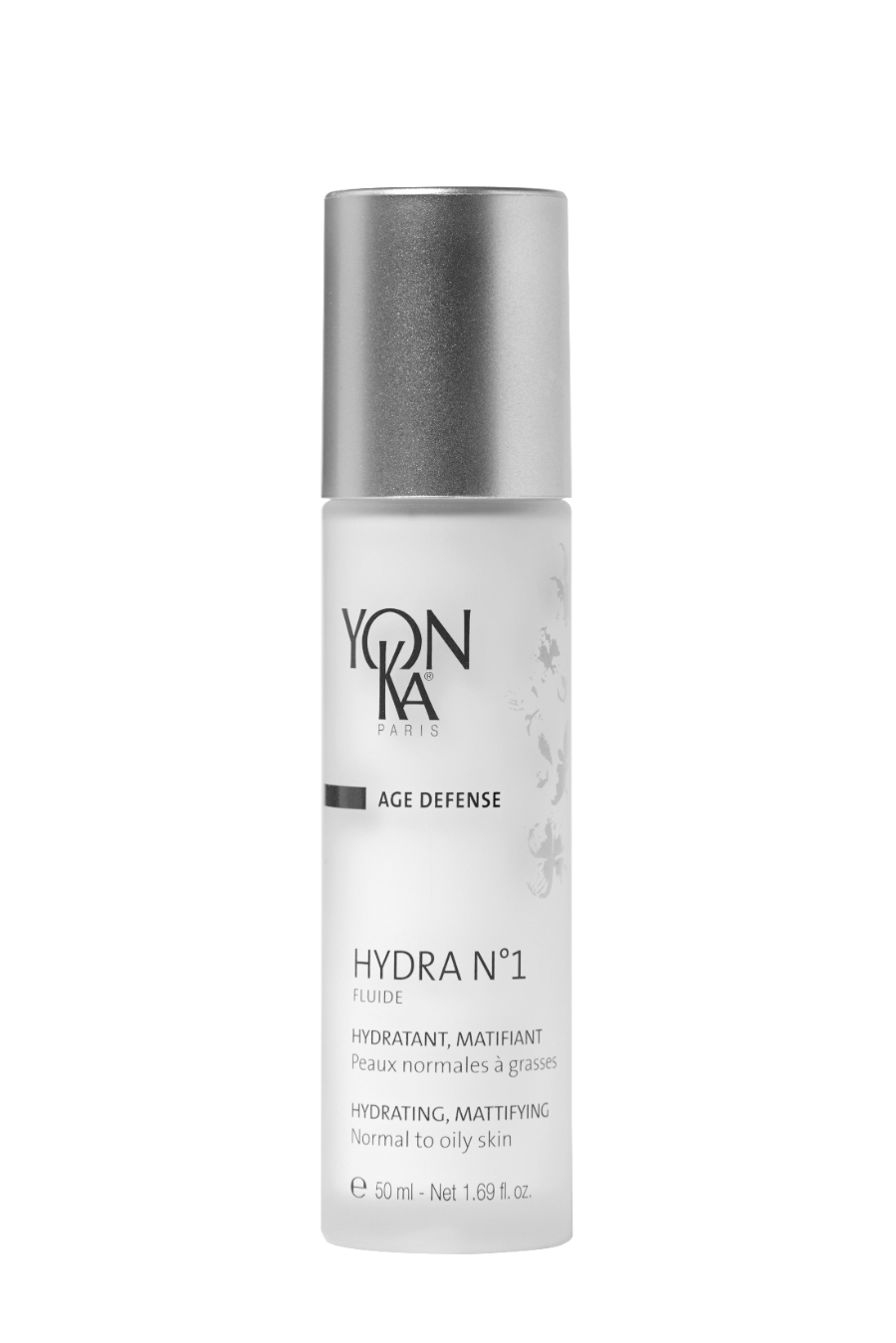 The ultra hydrating and mattifying fluid!
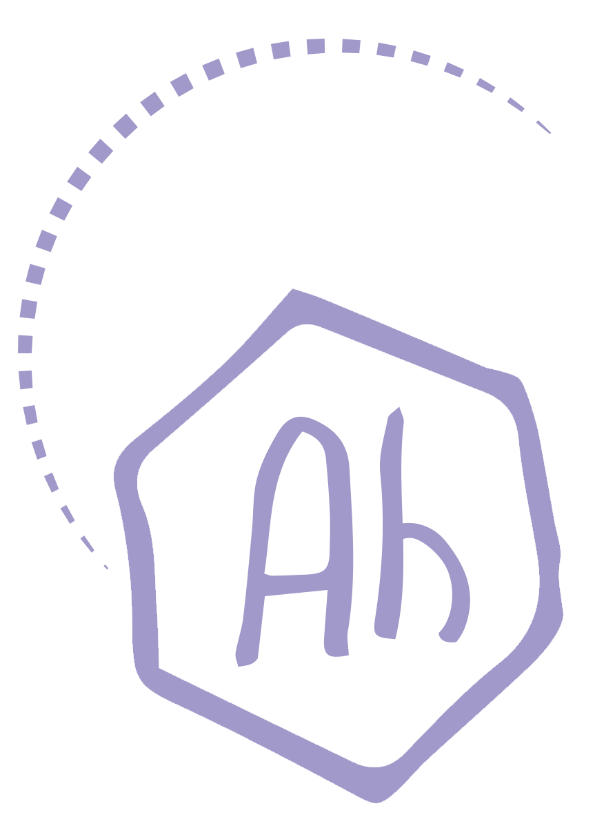 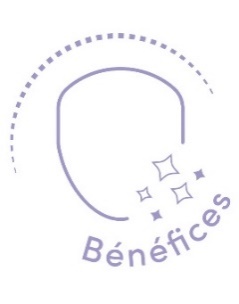 + Aloe vera
Non-greasy, quickly absorbed mattifying fluid 
Replenishes normal to oily skin
Soft, supple, radiant and plumped-up skin
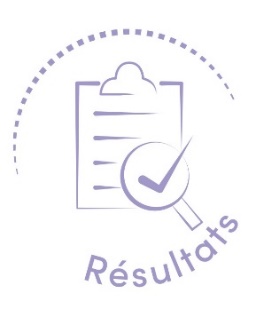 Intense and long-lasting hydration
+110% immediately and +59% after 8 hours 
Used with hydra n°1 serum 
+122% immediately and  +76% after 8 hours
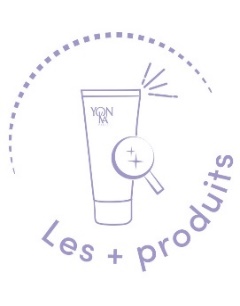 Gel-cream texture
Mattifying effect on the T-zone 
Natural fragrance of rose, jasmine and chamomile
[Speaker Notes: HYDRA N1 FLUIDE : The ultra hydrating and mattifying fluid! (88% ION) 

Description : 
Your skin is oily or combination, but feels dehydrated! You will appreciate Hydra N°1 Fluid, a non-greasy and quickly absorbed mattifying fluid. It Replenishes normal to oily skin. And leaves a Soft, supple, radiant and plumped-up skin

Results 
Intense and long-lasting hydration: 
+110% immediately 
+59% after 8 hours 
Used with hydra n°1 serum 
 +122% immediately and 
 +76% after 8 hours 


What we love 
Gel-cream texture
Mattifying effect on the T-zone 
Natural fragrance of rose, jasmine and chamomile]
Hydra n°1 Fluide
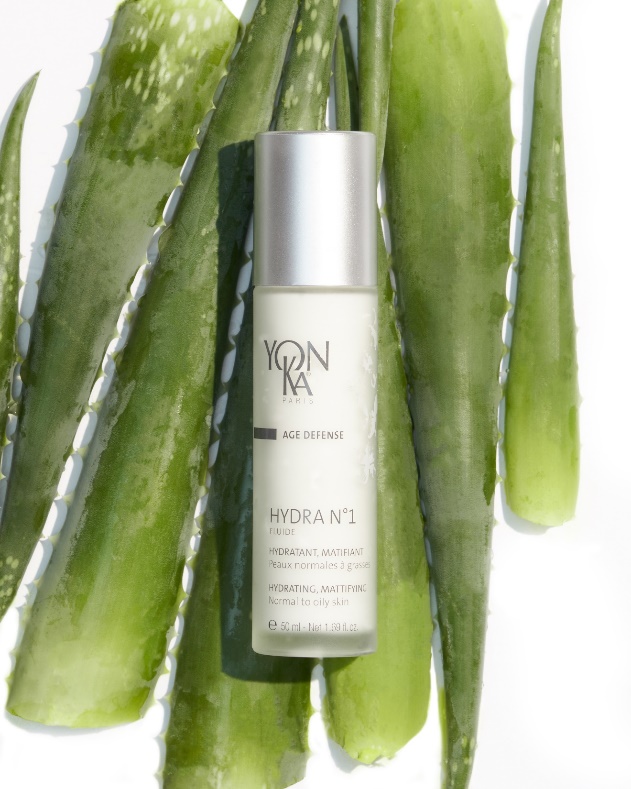 ▪ Ideal for oily or combination dehydrated skin..

▪ Light texture ideal for summer.

▪ In addition, use Hydra N°1 Masque one to three times a week.

▪ To maximize results, combine with a Serum or a Booster
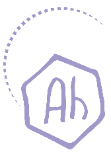 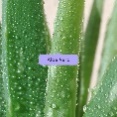 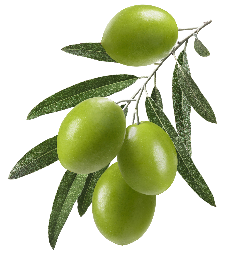 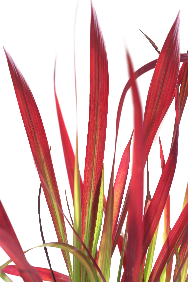 +
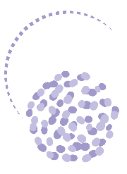 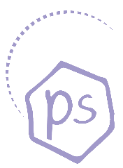 +
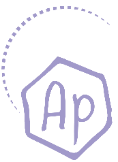 +
+
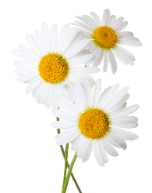 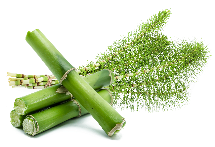 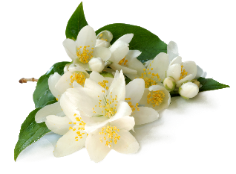 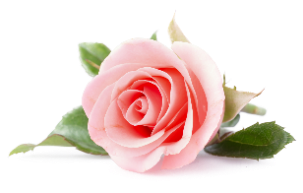 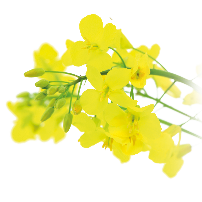 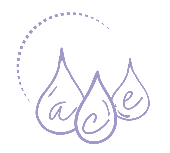 Hydrating Complex 
Organic aloe vera, olive phytosqualane, imperata cylindrica, vitamins ACE, Low and High Molecular weight HA
silica
Mattifying
vegetal glycerin, PCA et polysaccharides 
Hydrating
rose, chamomile and
jasmine E.O
Balancing - relaxing
silicon
Restructuring - redensifying
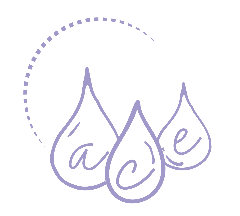 [Speaker Notes: Tips
 
▪ Ideal for oily or combination dehydrated skin..
▪ Light texture ideal for summer.
▪ In addition, use Hydra N°1 Masque one to three times a week.
▪ To maximize results, combine with a Serum or a Booster

"My skin is uncomfortable and tight on my cheeks but I tend to shine on my forehead.
"I just came back from the sun and my skin is slightly dehydrated "

Ingredients : 

Complexe hydratant : 

Hydrating complex with :  
Organic aloe vera & olive phytosqualane : Hydrating, Reinforces the skin's barrier function: 
imperata cylindrica : hygroscopic = Intense and long-lasting hydration
Low Molecular weight HA : deep hydration, skin cell renewal, redensifying and restucturing 
High Molecular weigh HA = surface action : forms a moisturizing and protective film able to maintain a rate of hydration and to slow down its evaporation without being occlusive or greasy + immediate smoothing and plumping effect
Vitamins ACE : protect the cells , regenerating and antioxydant. 

+ 

SILICA : MATTIFYING : (ECOCERT) Made of porous spheres - Absorbs excess sebum & provides a soft and slippery touch 

+ 
VEGETAL GLYCERIN, PCA ET POLYSACCHARIDES : Hydrating

+

SILICON : replenishes the skin's water reserves. It stimulates the multiplication of fibroblasts. 
+ 

ROSE, CHAMOMILE AND JASMINE E.O : Balancing - relaxing]
Hydra n°1 Creme
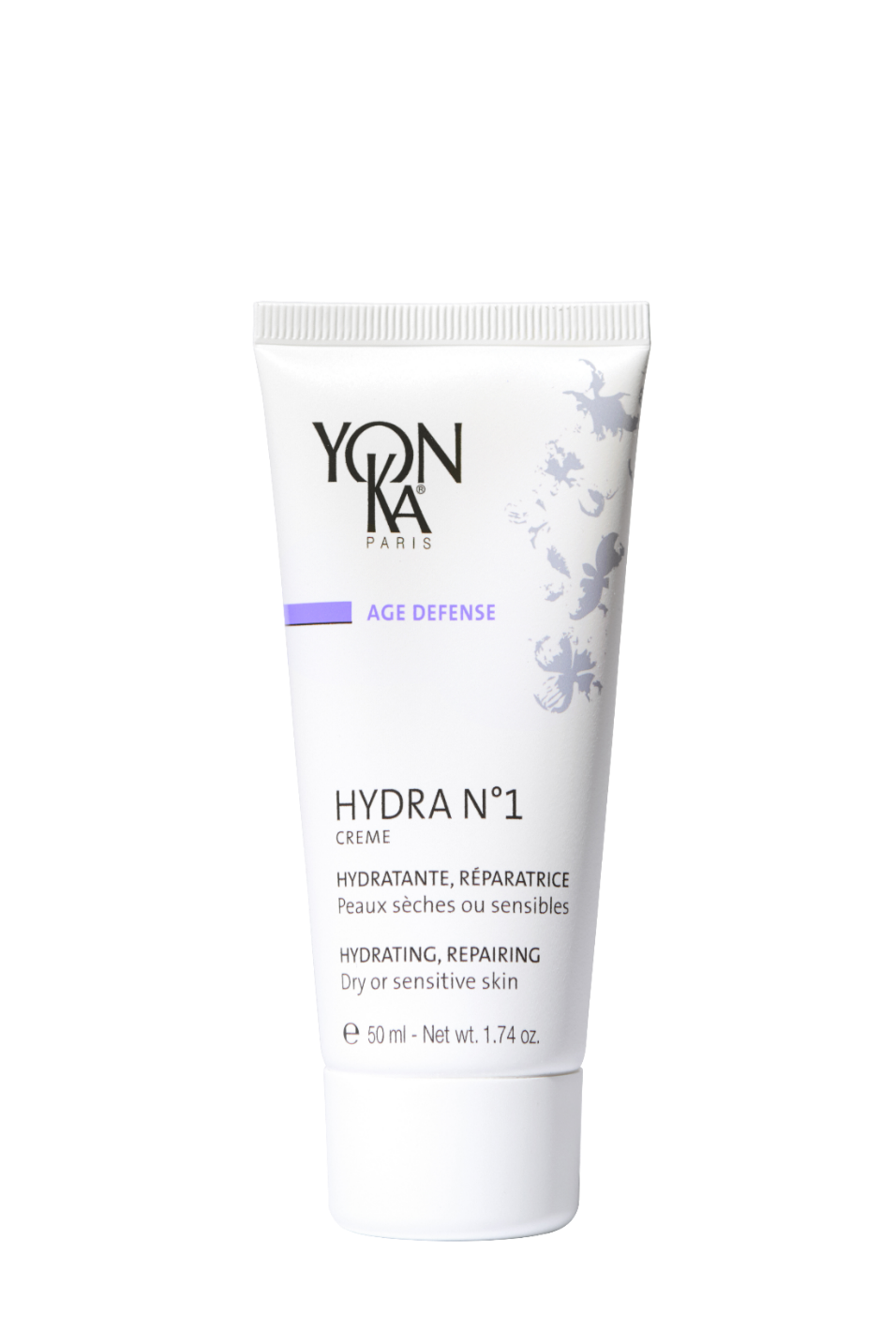 A real comforting cocoon for very dehydrated skin
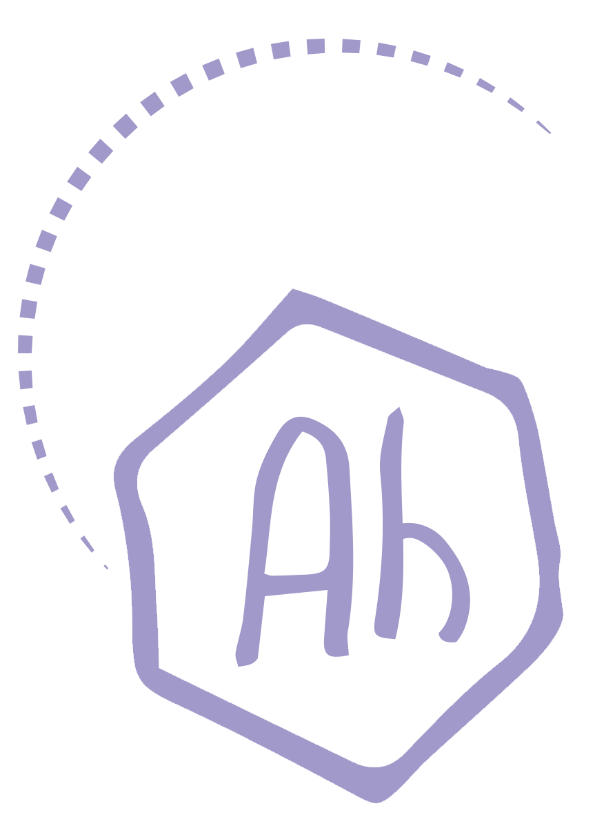 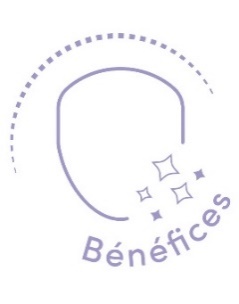 + Vitamin B5
Reinforces the skin's barrier function 
Provides immediate comfort 
Soft, supple, radiant and plump skin
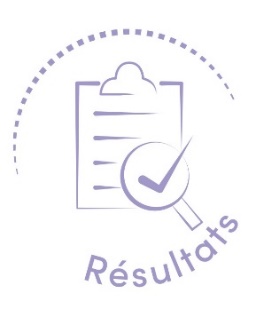 Intense and long-lasting hydrating power: 
+138% immediately and +86% after 8 hours 
Used with hydra n°1 Serum
+144% immediately  +102% after 8 hours
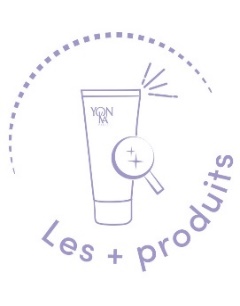 94% Natural Origin Ingredients
Rich in repairing ingredients
[Speaker Notes: HYDRA N1 CREME -  94% ION 

Description
This intense and long-lasting moisturizing cream  is a real comforting cocoon for very dehydrated skin. 
Hydra N° 1 Cream Reinforces the skin's barrier function - Provides immediate comfort – the skin becomes Soft, supple, radiant and plump.

Results
intense and long-lasting hydrating power: 
+138% immediately and +86% after 8 hours 
Used with hydra n°1 serum  
+144% immediately  +102% after 8 hours 

What we love
94% Natural Origin Ingredients
Rich in repairing ingredients]
Hydra n°1 Creme
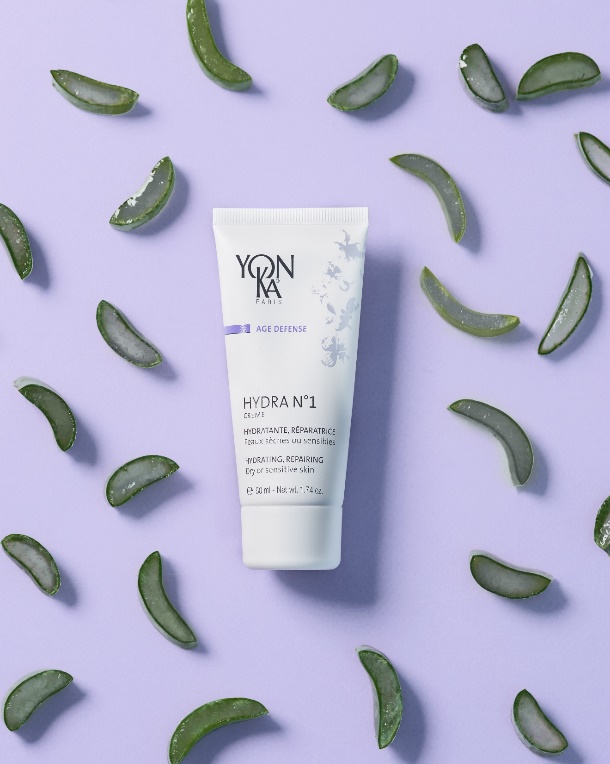 ▪ Ultra-comforting cocooning texture

▪ Ideal mixed with foundation for very dehydrated skin. 

▪ In addition, use Hydra N°1 Masque one to three times a week.

▪ To maximize results, combine with a Serum or a Booster
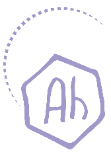 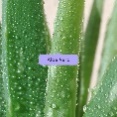 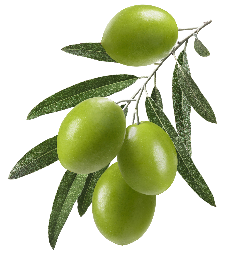 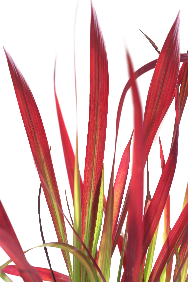 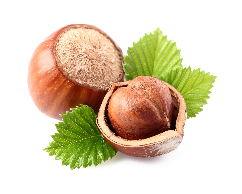 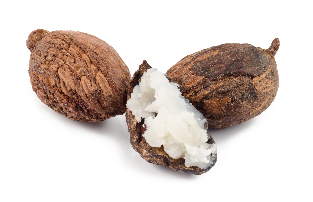 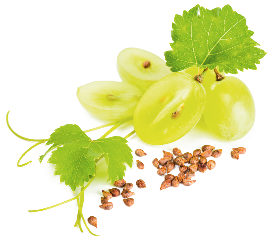 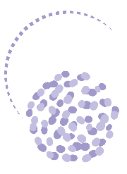 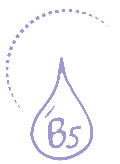 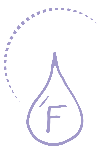 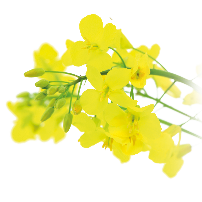 +
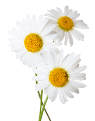 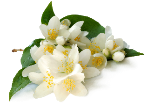 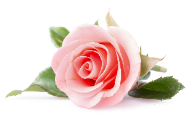 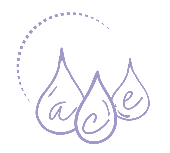 Hydrating Complex 
Organic aloe vera, olive phytosqualane, imperata cylindrica, vitamins ACE, Low and High Molecular weight HA
shea butter, grape seed oil, hazelnut oil, 
Repairing
rose, chamomile and
jasmine E.O
Balancing - relaxing
Vitamin B5 
Soothing
 Vitamin F 
Anti dehydrating
Vegetal glycerin

Hydrating
Yeast extract and silicon
Restructuring - redensifying
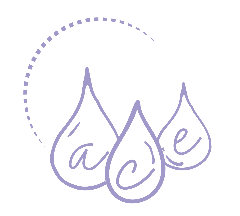 [Speaker Notes: Tips 

▪ Ultra-comforting cocooning texture
▪ Ideal mixed with foundation for very dehydrated skin. 
▪ In addition, use Hydra N°1 Masque one to three times a week.
▪ To maximize results, combine with a Serum or a Booster

"When I get out of the shower, my skin is uncomfortable and tight”
"When I put on makeup, my foundation runs into the creases"


Ingrédients : 

Complexe hydratant : 

Hydrating complex with :  
Organic aloe vera & olive phytosqualane : Hydrating, Reinforces the skin's barrier function: 
imperata cylindrica : hygroscopic = Intense and long-lasting hydration
Low Molecular weight HA : deep hydration, skin cell renewal, redensifying and restucturing 
High Molecular weigh HA = surface action : forms a moisturizing and protective film able to maintain a rate of hydration and to slow down its evaporation without being occlusive or greasy + immediate smoothing and plumping effect
Vitamins ACE : protect the cells , regenerating and antioxydant. 

+ Shea Butter, grape seed oil and hazelnut oil : repairing 

SHEA BUTTER : Nourishing, smoothing, healing 
Vegetable butter extracted from the shea nut (shea tree: Central Africa, savannah trees)
Rich in unsaponifiables and vitamins (A, D, E, F) 
GRAPE SEED OIL  : moisturizing and restructuring
reduces TEWL, restores elasticity. 
rich in linoleic acid (75%) provides the skin with essential fatty acids (linoleic acid, oleic acid, stearic acid, palmitic acid)
Presence of bioflavonoids, oligomeric proanthocyanidins, which are excellent anti-oxidants. Several researches have demonstrated the influence of proanthocyanidins on the stability of collagen and the health of elastin. HAZELNUT OIL : High moisturizing power Helps the penetration of active ingredients such as aromatherapy. 
Origin: extracted from the fruit of the hazel tree (Corylus Avellana) 
Action: : high phospholipid content / high resistance to oxidation / non-comedogenic 

+ 

VEGETAL GLYCERIN : hydrating 
 
+ 

YEAST EXTRACT AND SILICON : Restructuring - redensifying 

+ 

VITAMIN B5 : Soothing
hygroscopic ~ healing ~ reaches the deep layers of the skin while leaving a thin film on the surface. 
VITAMIN F : Antidehydrating 
composed mainly of linoleic acid 

ROSE, CHAMOMILE AND JASMINE E.O : Balancing - relaxing]
Hydra n°1 Masque
a moisturizing bath for all dehydrated skin
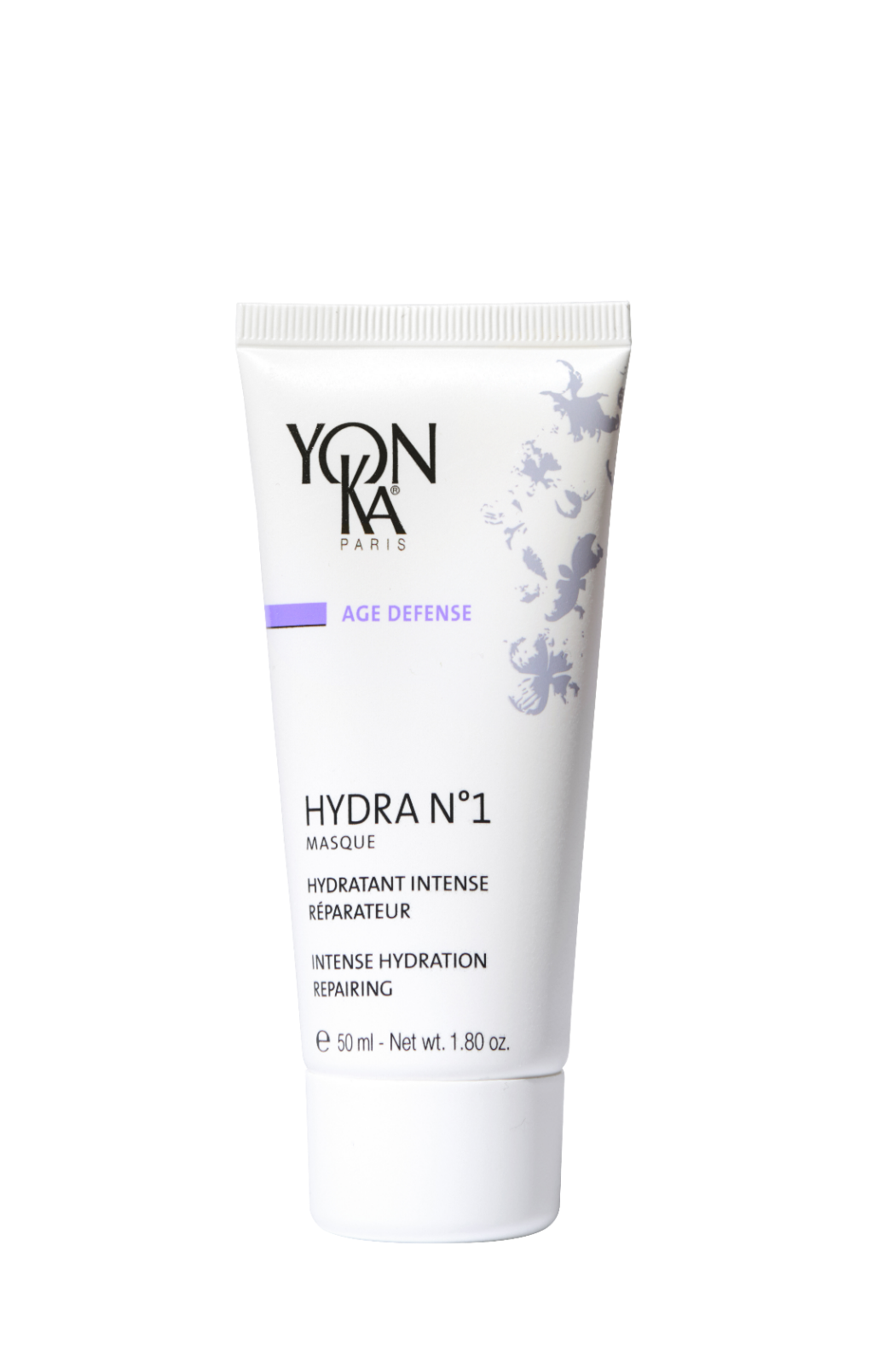 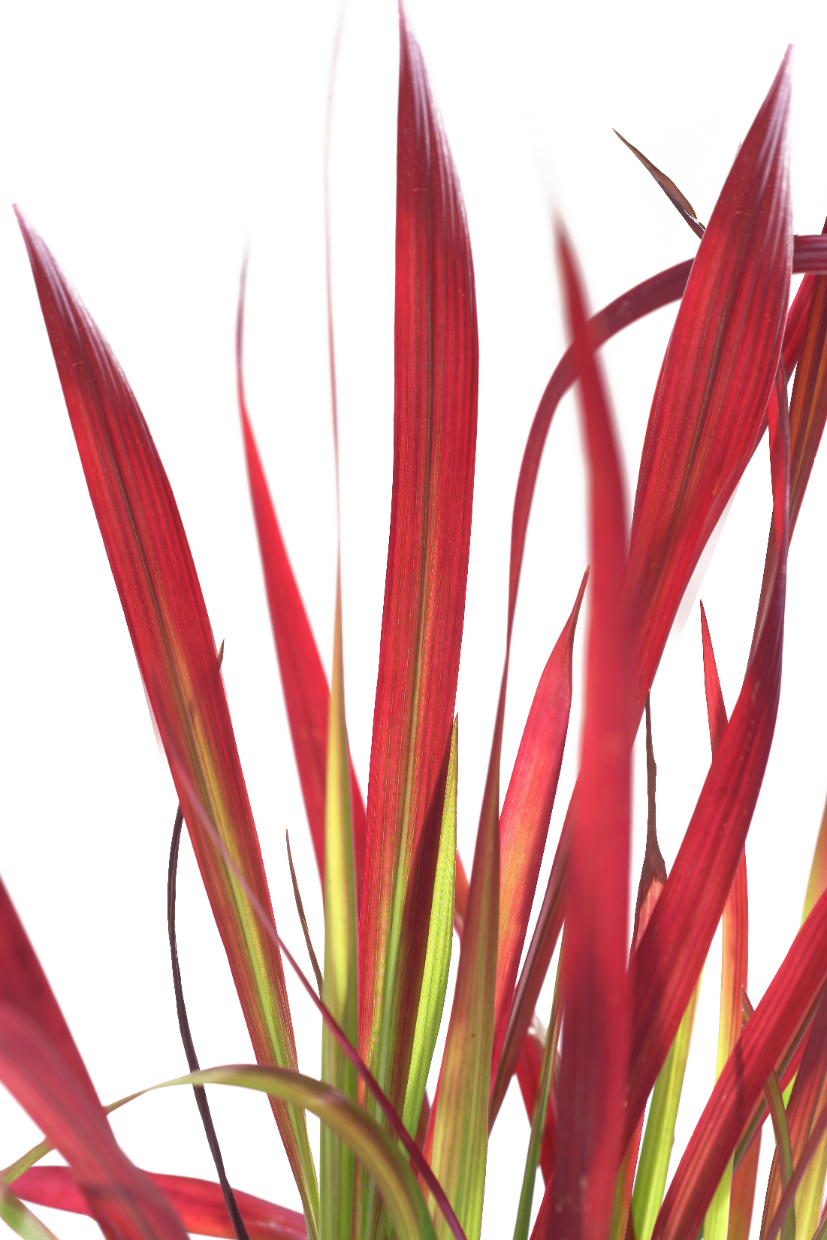 + Jojoba
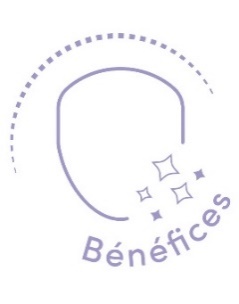 Smoothes the skin's surface
Reduces fine lines 
Softer, firmer skin
Preserves the skin's youthful appearance
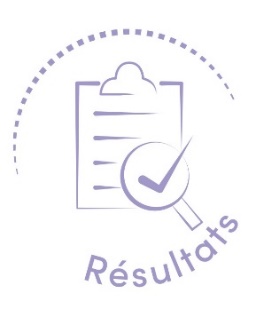 Intense hydrating action: 
 +124% after 2h 
+73% after 8h
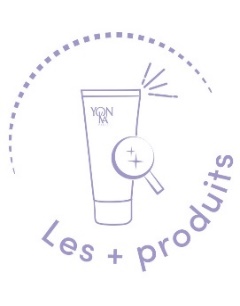 Gel-cream texture 
Rich in vitamins
Can be used as a sleeping mask
[Speaker Notes: HYDRA N1 MASQUE : 89% ION 

This mask is the best face mask for all dehydrated skin. 
It Smoothes the skin's surface
Reduces fine lines 
leaves the skin softer and firmer
Preserves the skin's youthful appearance

Results 
Intense hydrating action: 
+124% after 2h
+73% after 8 h* 

* Clinical corneometry test - 10 adult volunteers 

Les + produits
Gel-cream texture 
Rich in vitamins A, E, C, B5 et en Jojoba
Can be used as a sleeping mask]
Hydra n°1 masque
▪ 1 to 3 times a week : Apply in thick layer to the face and neck. Leave on for 20 min. to an hour according to the needs. Absorb the excess with a tissue. Do not rinse off.

▪ For very dehydrated skin : Use as a sleeping mask for 1 week instead of your usual cream. 

▪ Very damaged skin (excess of sun exposure, microdermabrasion…) : Use as a sleeping mask for 3 weeks instead of your usual cream. 

Personnal tips :  Add Hydra n°1 serum before applying your mask - take a steam bath while applying the mask
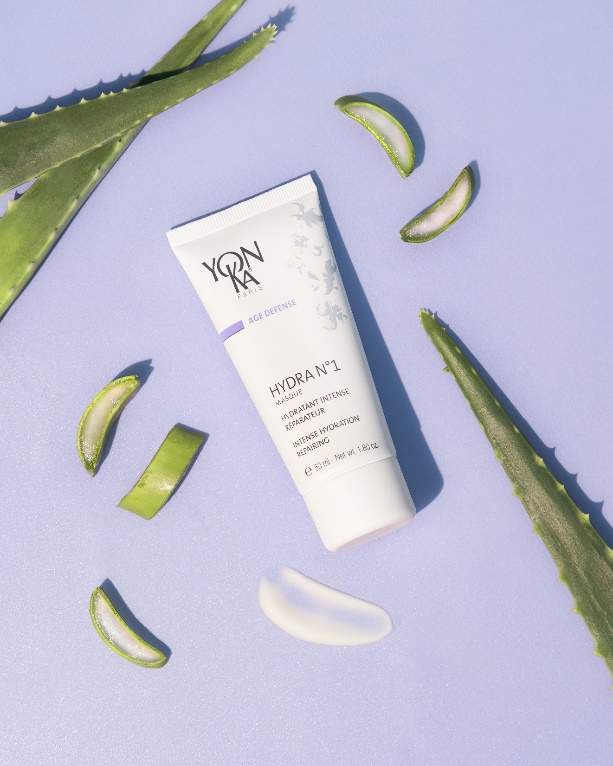 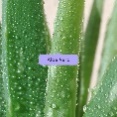 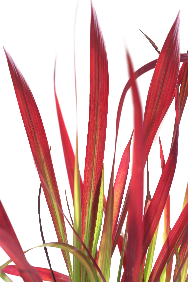 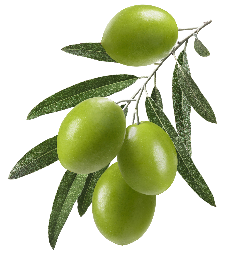 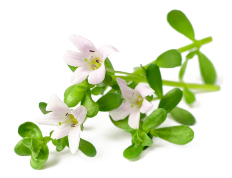 +
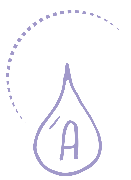 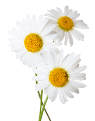 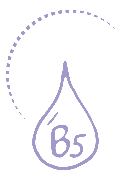 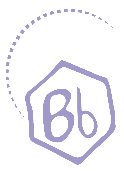 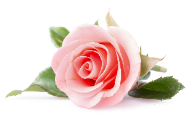 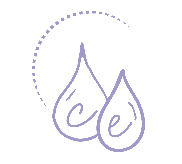 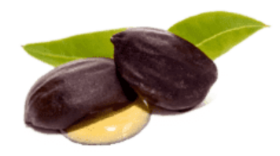 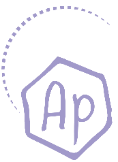 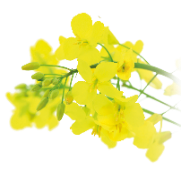 Imperata cylindrica, organic aloe vera bio, olive phytosqualane, vegetal glycerin, PCA
Hydratant
rose, chamomile and
shiu E.O
Balancing - relaxing
Bacopa monniera 
Vitamins E, C 
Antioxydant
Jojoba
Reparing
Vitamin B5 
et bisabolol
Soothing
Vitamin A and silicon derivative
Regenerating
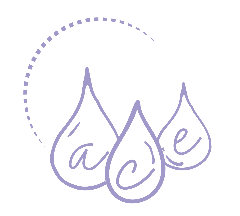 [Speaker Notes: Tips

▪ 1 to 3 times a week : Apply in thick layer to the face and neck. Leave on for 20 min. to an hour according to the needs. Absorb the excess with a tissue. Do not rinse off.
▪ For very dehydrated skin : Use as a sleeping mask for 1 week instead of your usual cream. 
▪ Very damaged skin (excess of sun exposure, microdermabrasion…) : Use as a sleeping mask for 3 weeks instead of your usual cream. 
▪  Personnal tips : Add hydra N°1 serum before applying your mask - take a steam bath while applying the mask 

Ingredients : 

imperata cylindrica, organic aloe vera bio, olive phytosqualane, vegetal glycerin, PCA : Hydrating 
+
Vitamin A and silicon derivative : Regenerating 
+

Bacopa monniera, Vitamins e ET c : Anti-radical and anti-oxidant
Origin: Indo-Pakistani continent. Leaf extract. Plant recognized for its soothing properties in Ayurvedic medicine
+
JOJOBA : ANTI DEHYDRATING – REPAIRING 
+
 VITAMIN B5 : Soothing 
hygroscopic ~ healing 
BISABOLOL : Soothing 
Origin: Brazil, extracted from a tree, Vanillosmopsis erythropappa - same active ingredient as chamomile
Extracted from wood oil - Action: anti-inflammatory, antibacterial and antimycotic, inhibiting action against UV-induced erythema 

ROSE CHAMOMILLE ET SHIU EO : Balancing and relaxing 

Cinnamomum camphora à linalool (H.E. de shiu/Shiu leaf oil)
Origin: China 
also called Japanese laurel
Extraction method : Distillation of the leaves of the shiu sho tree 
Action : Used for its perfume, soothing, relaxing
Scent close to the essential oil of lavender



ROSA DAMASCENE (Rose E.O. / Rose flower Oil)
Origin: Turkey
Method of extraction: Distillation of the flowers 
Action: Used for its perfume, softening, relaxing, anti-wrinkle

JASMINUM SAMBAC (Jasmine E.O./Jasmine Oil)
Origin : India
Extraction method : Ethanol extraction of the concrete
Action : Used for its perfume, softening

ANTHEMIS NOBILIS (Chamomile EO)
Origin: Central Europe. Cultivated in Europe (Belgium, England, Italy, France). The Egyptians venerated it.
Extraction method: Steam distillation of the flowers
Action: Anti-inflammatory, healing, antiseptic and antispasmodic]
The Yon-Ka hydrating range
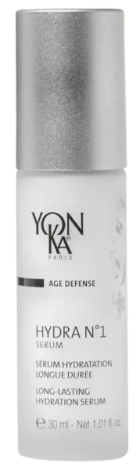 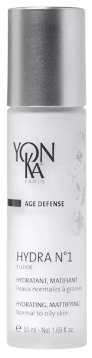 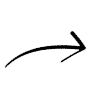 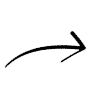 to moisturize and mattify dehydrated combination skin

 with HA + Silica
to deeply moisturize 

Low Molecular Weight Hyaluronic Acid
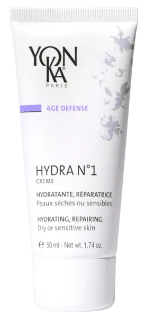 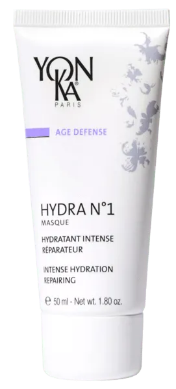 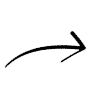 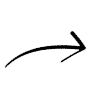 Hydra n°1 Serum
Hydra n°1 Fluide
to hydrate 
and repair

imperata cylindrica + jojoba
to moisturize and comfort very dehydrated, uncomfortable skin

 with HA + vit B5
Hydra n°1 Creme
Hydra n°1 Masque
[Speaker Notes: Hydra n°1 serum: to deeply moisturize thanks to Low Molecular Weight Hyaluronic Acid + Serine and PCA
Hydra n°1 fluid: to moisturize and mattify dehydrated combination skin with HA + Sillice 
Hydra n°1 cream: to moisturize and comfort very dehydrated, uncomfortable skin thanks to HA + Shea butter and vitamin B5 
The mask Hydra n°1: to hydrate and repair all the thirsty skins thanks to the imperata cylindrica + jojoba 

we have 4 products, to meet different needs
which can be used all year round, punctually or as a cure, alone or combined!]
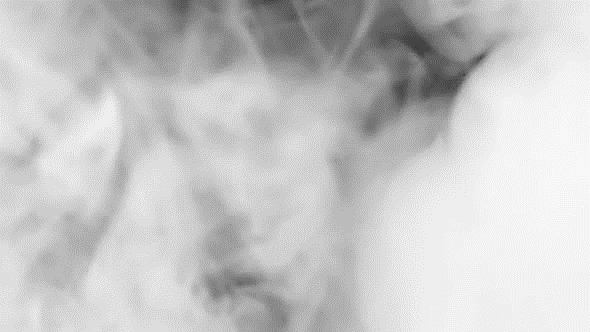 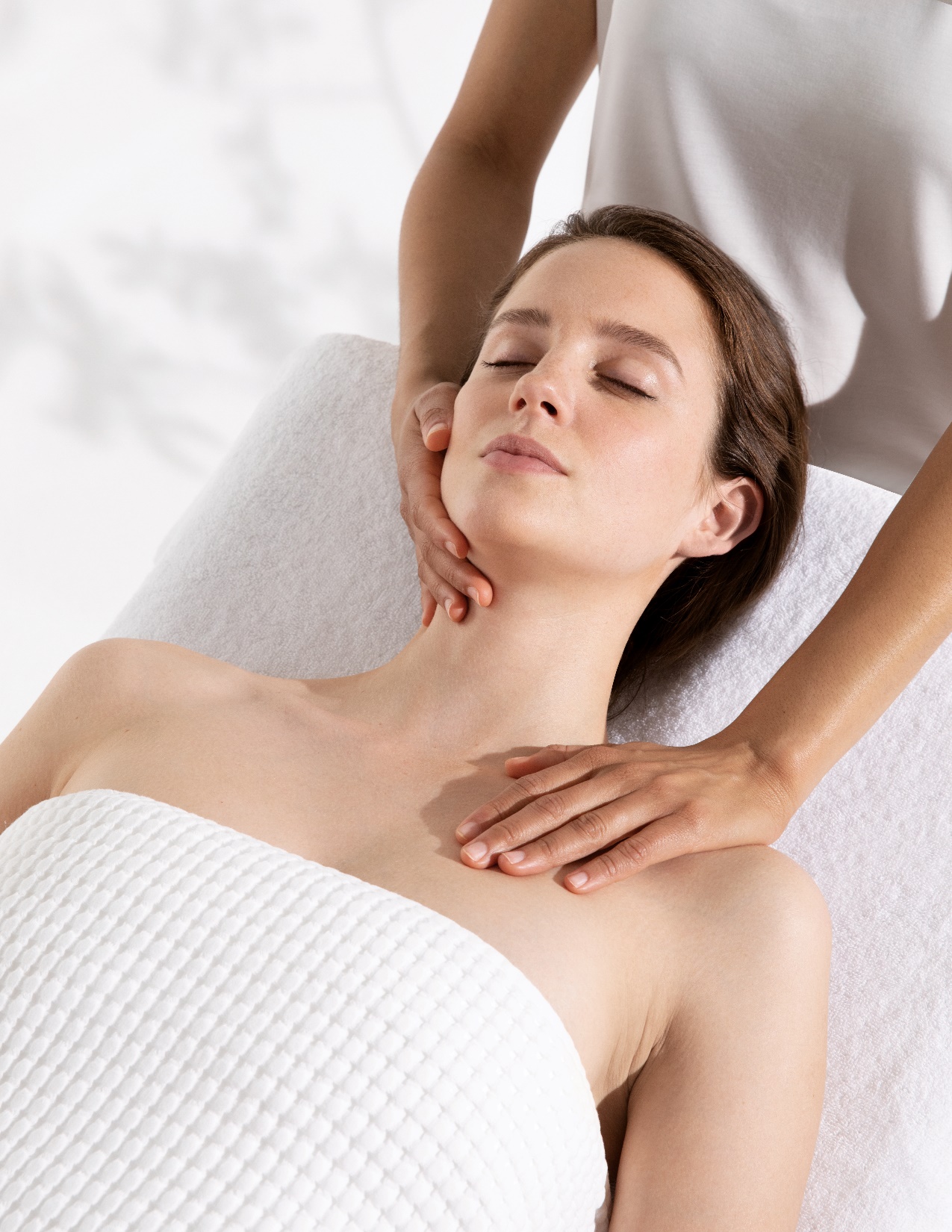 professionnal treatment
Hydralessence in 2’
An ultra-hydrating, refreshing facial to control the effects of extreme moisture loss
Results
03
04
01
02
Duration
Frequency
Yon-ka plus :
target
rebalance
The skin
refresh
The skin
Soothe the skin
Hydrate 
the skin
60mn
Dehydrated skins
As a treatment course: Once a week for a month (4facials)
Routine care: once a month
01
Mask under steam
02
Blackhead extraction
03
Double mask
Double massage
04
[Speaker Notes: Hydralessence : An ultra-hydrating, refreshing facial to control the effects of extreme moisture loss 

Mask under steam to improve absorption of ingredients and boost results 
Blackhead extraction, following the yon-ka steps (preparation with hydra+ and post extraction with crème 15 and emulsion concentrée) 
Double massage for double relaxation 
Double mask for double efficiency 


Frequency : 
As a treatment course: Once a week for a month (4facials)
Routine care: once a month

Target : dehydrated skin 

Duration : 1 hour]
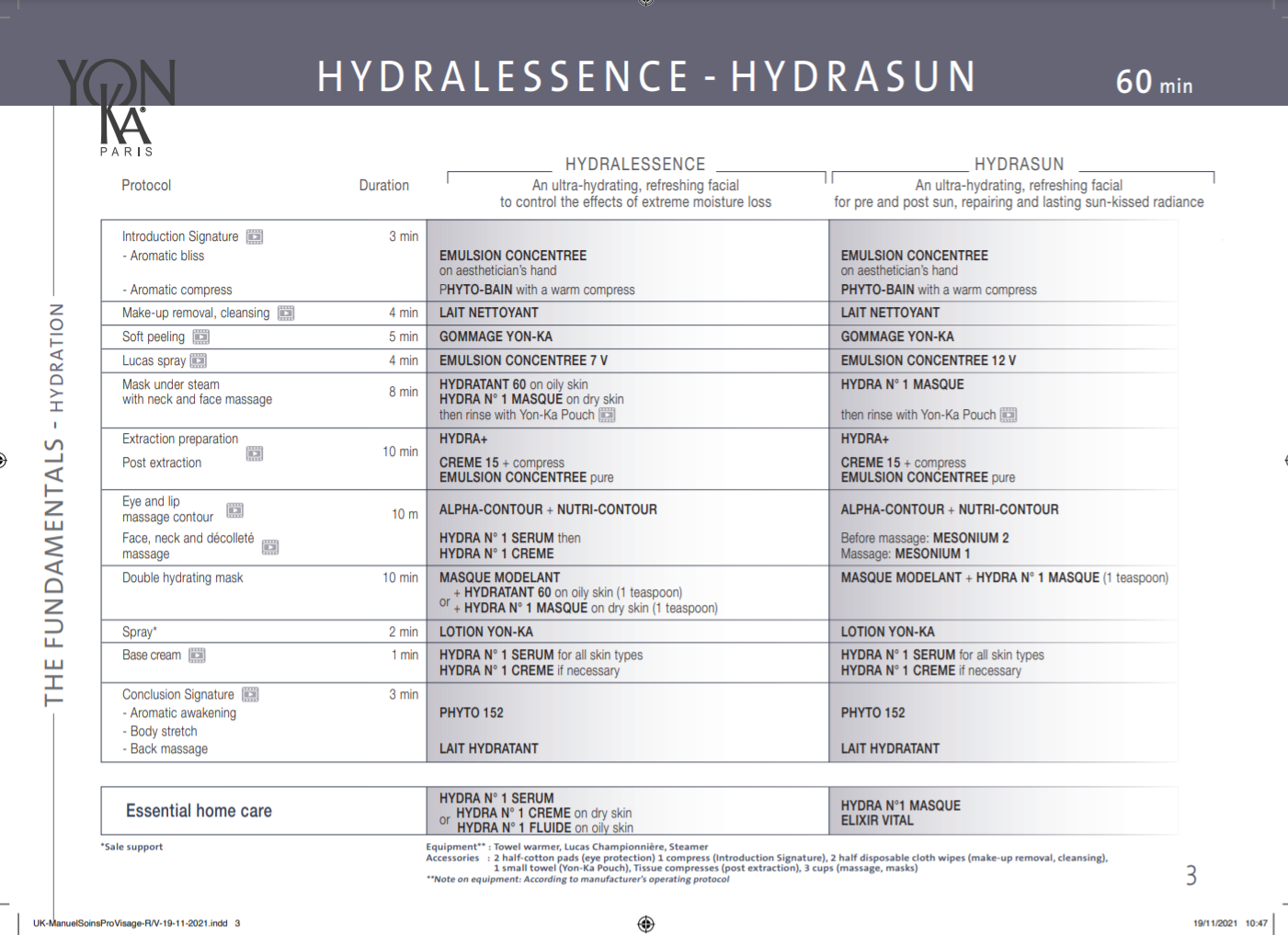 [Speaker Notes: A one-hour treatment that combines : 

  Yon-Ka's expertise with essential signature steps 
  Efficiency with an exclusive moisturizing treatment and the application of two thirst-quenching masks, one of which is massaged in under a fine warm mist
Relaxation and well-being of a very complete treatment with a double massage

One of the major assets of this treatment is its HYDRASUN version: ideal before or after exposure to the sun to ensure a unified and radiant tan, an intense hydration to prepare or repair the skin. 

The results: skin that is replenished, soothed and rebalanced, soft and luminous once again.]
The hydrating products of the care
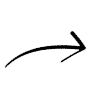 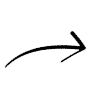 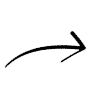 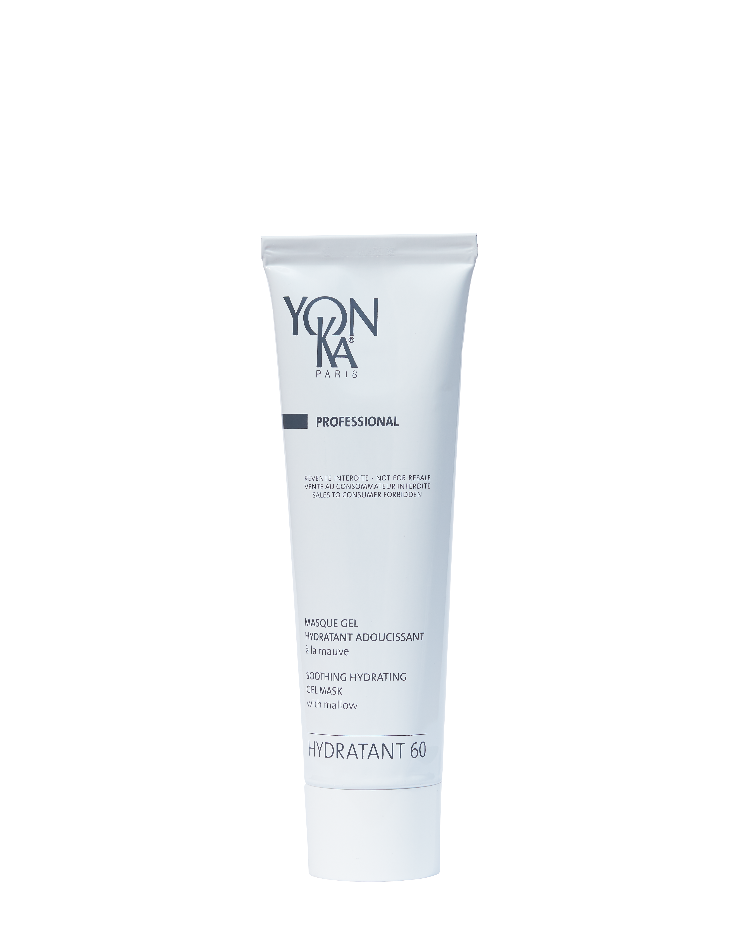 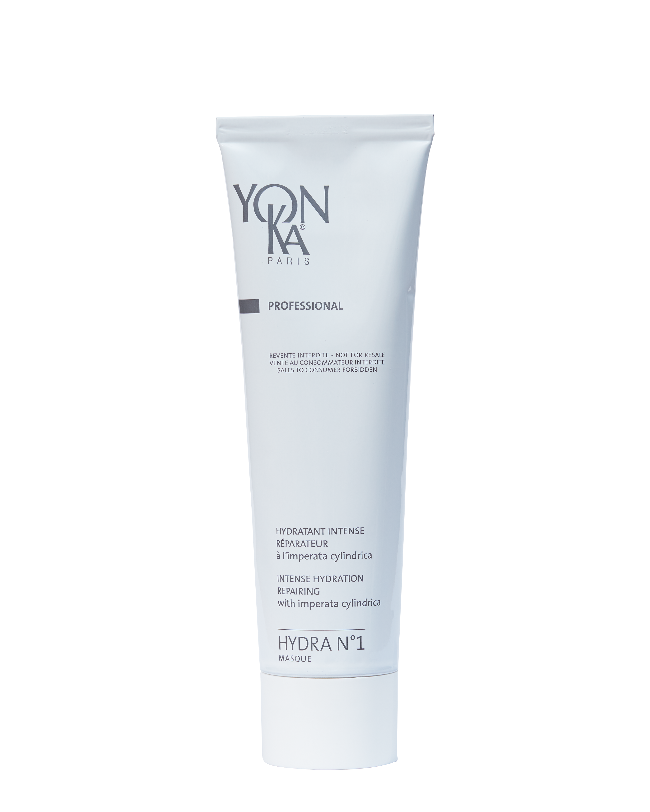 Moisturize
Combination and oily skin
Moisturize
Brighten
Moisturize dry/dehydrated skin
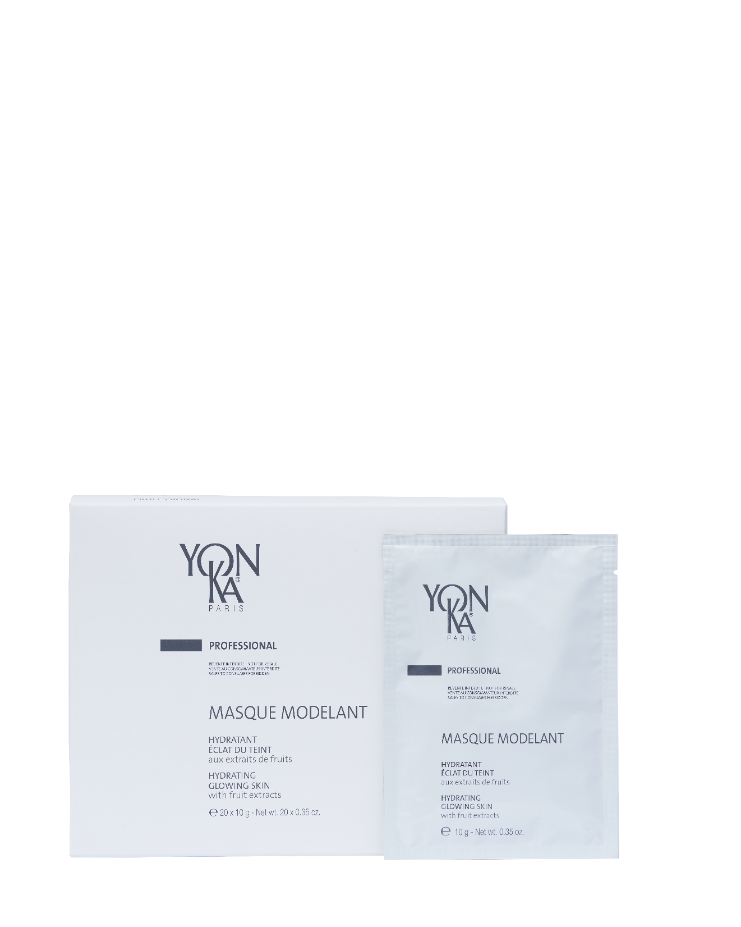 Hydratant 60
Hydra N°1 
Masque
Masque Modelant
[Speaker Notes: Hydratant 60 : 

Massage under steam and mixed with the modeling mask to maximize hydration. 
For a Double Moisturizing Mask: prepare the Modeling Mask and add a teaspoon of Moisturizer 60
- Can be applied to lips and eyelids 

Ingredients
Carob: Moisturizing - softening 
Mallow: Soothing
Yon-Ka Quintessence, savory E.O., wild thyme: Refreshing

Moisturizes and softens 
Gel mask 
Fresh and natural scent 
Non greasy 
Could be apply to the eye contour area
Smoothes the skin, reduces wrinkles and fine lines


Ionophoresis: At the + pole 


HYDRA N°1 MASK 
Same as retail. 
Massage under steam and mixed with the modeling mask to maximize hydration / Double dose of hydration. 

MASQUE MODELANT : Peel-off mask – exclusive professional use  

Mask alone in face treatment • Place 2 bags (of 10gr) in a bowl and add about 60 ml of fresh water.
Double Hydrating Mask: prepare Masque Modelant - Then, add a tea spoon of hydratant 60 or Masque N°1 (in hydralessence and hydrasun) 
Masque Modelant + Pamplemousse: same preparation, application and removal as mentioned above. • in Eclat Cocoon 
Mask alone in eyes and lips perfection treatment • Place 1 bag (of 10gr) in a bowl and add about 30 ml of fresh water

The temperature of the water is important: cool water or room temperature. If the water is too cold or too hot, the mask coagulates/dries out faster and it becomes difficult to apply. 


aloe vera, algae (diatoms) : Hydratating
Blackcurrant (cassis), pineapple : Glowing Skin – soothing 
Pilewort (Ficaire) : Anti-inflammatory
Green tea : Anti-oxydant]
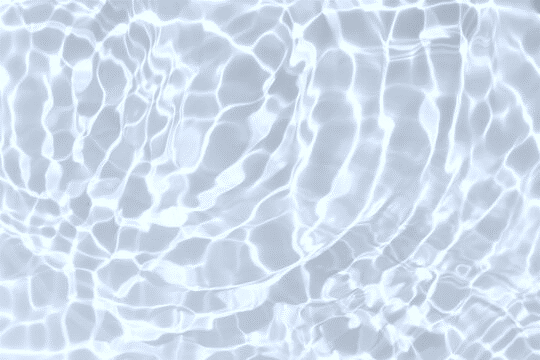 LET’S PLAY !
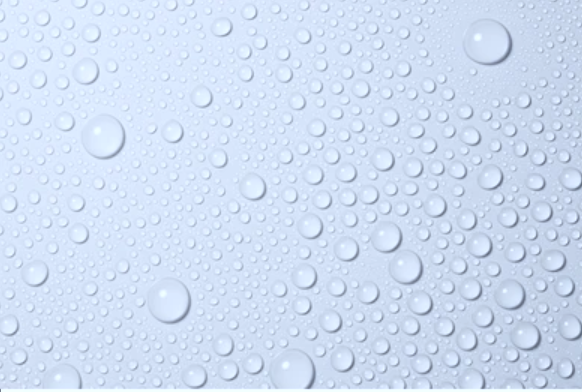 Let’s play !
What are the components of the hydrating complexe in the HYDRA N°1 range ?
A 
Hyaluronic acid
PCA
Vegetale glycerin
Allantoin
Aloe vera
B
Rosemary
Cypress
Geranium
Lavender
Thyme
C
Hyaluronic Acid
Aloe Vera
Imperata Cylindrica
Olive Phytosqualane
Vit. A, C, E
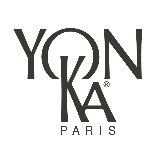 [Speaker Notes: Thanks to this hydrating complex, HYDRA N°1 products act at all levels of the skin to provide intense hydration:

COUCHE-CORNEE
- Reinforce the barrier function of the skin: Phytosqualane of olive / Aloe vera
EPIDERME
- Regulate water transfers: Imperata cylindrica
- Maintain water in the skin: High molecular weight Hyaluronic acid and/or PCA
DERME
- Replenish water reserves: Low molecular weight hyaluronic acid and/or silicon
- Protect water-binding molecules: Vitamins A, C, E]
Let’s play !
What is the mattifying active ingredient in
 hydra n°1 fluide ?
A
Konjac
B
Silica
C
Silicon
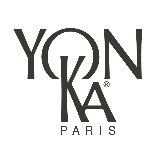 [Speaker Notes: SILICA : MATTIFYING : (ECOCERT) Made of porous spheres - Absorbs excess sebum & provides a soft and slippery touch 


Not to be confused with silicon: Restructuring - redensifying 

SILICON : replenishes the skin's water reserves. Present in many foods. It induces or regulates the multiplication of fibroblasts. 
It has been observed that silicon is essential for the synthesis of collagen and elastin fibers. The deficit in organic silicon from the forties causes a significant drying of the skin and the appearance of wrinkles. Organic silicon derivatives (silanols) are therefore indicated to act on wrinkles, stretch marks and to improve the elasticity of the skin.]
Let’s play !
What are the star ingredients of the hydra n°1 masque ?
A 
Hyaluronic Acid 
+
 NMF 
(Serine et PCA)
B
Imperata cylindrica
 + 
Jojoba
C
Hyaluronic acid 
+
 Aloe vera
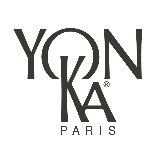 [Speaker Notes: > Imperata cylindrica + Jojoba 

(AH + NMF : sérum)
(AH + Aloe vera : fluide) 


Hydra n°1 Mask does not contain HA but PCA instead 

PCA : PYRROLIDONE CARBOXYLIC ACID
Origin: Beetroot 
Used in the composition of NMF, hygroscopic 

+ Imperata cylindrica + Jojoba + Aloe vera bio, olive phytosqualane, glycerin ....]
Let’s play !
What is the difference between hydrasun  and hydralessence ?
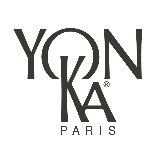 [Speaker Notes: HYDRALESSENCE : An ultra-hydrating, refreshing facial to control the effects of extreme moisture loss 


Hydrasun : An ultra-hydrating, refreshing facial for pre and post sun, repairing and lasting sun kissed-radiance.]
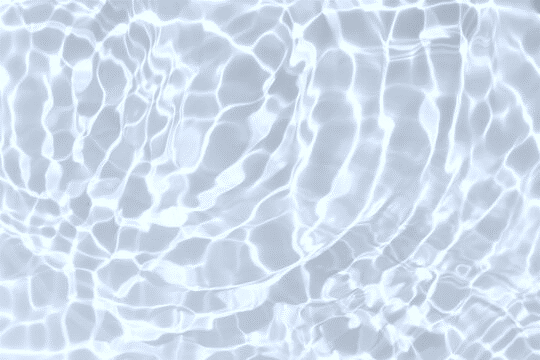 The offer
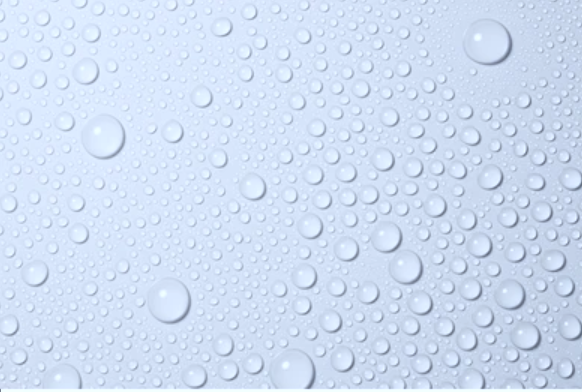 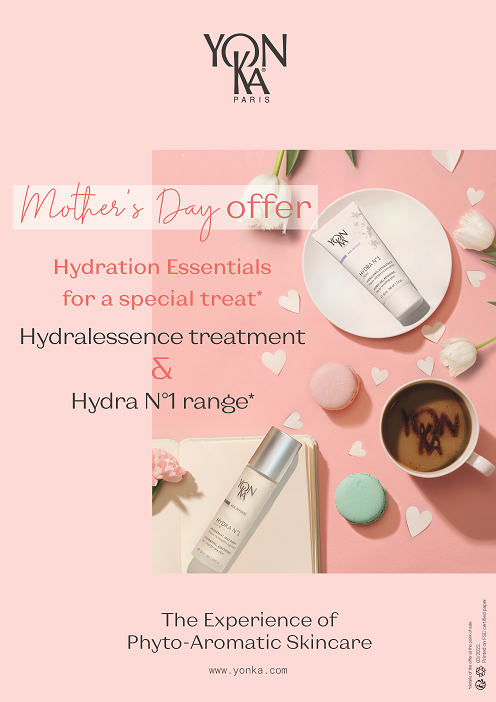 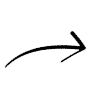 kakemono
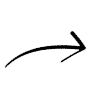 SUGGESTED CONSUMER OFFER
With the purchase of a HYDRALESSENCE treatmentGET 25% OFF  for every 2 products purchased including 1 HYDRA N°1 product
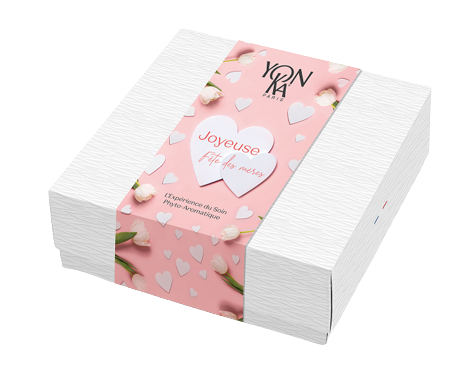 Customizable institutional gift-box with personalized sleeves
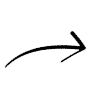 [Speaker Notes: MIXED INSTITUTIONAL GIFT-BOX (EMPTY)
Paper-effect gift box - delivered flat (to be mounted)
Dim.:		21,5 x 21,5 x 7cm
Réf. 		7F0940X
Standard packing: 	x 12
Availability :  		End of March 2022]
VIDEO LOTION
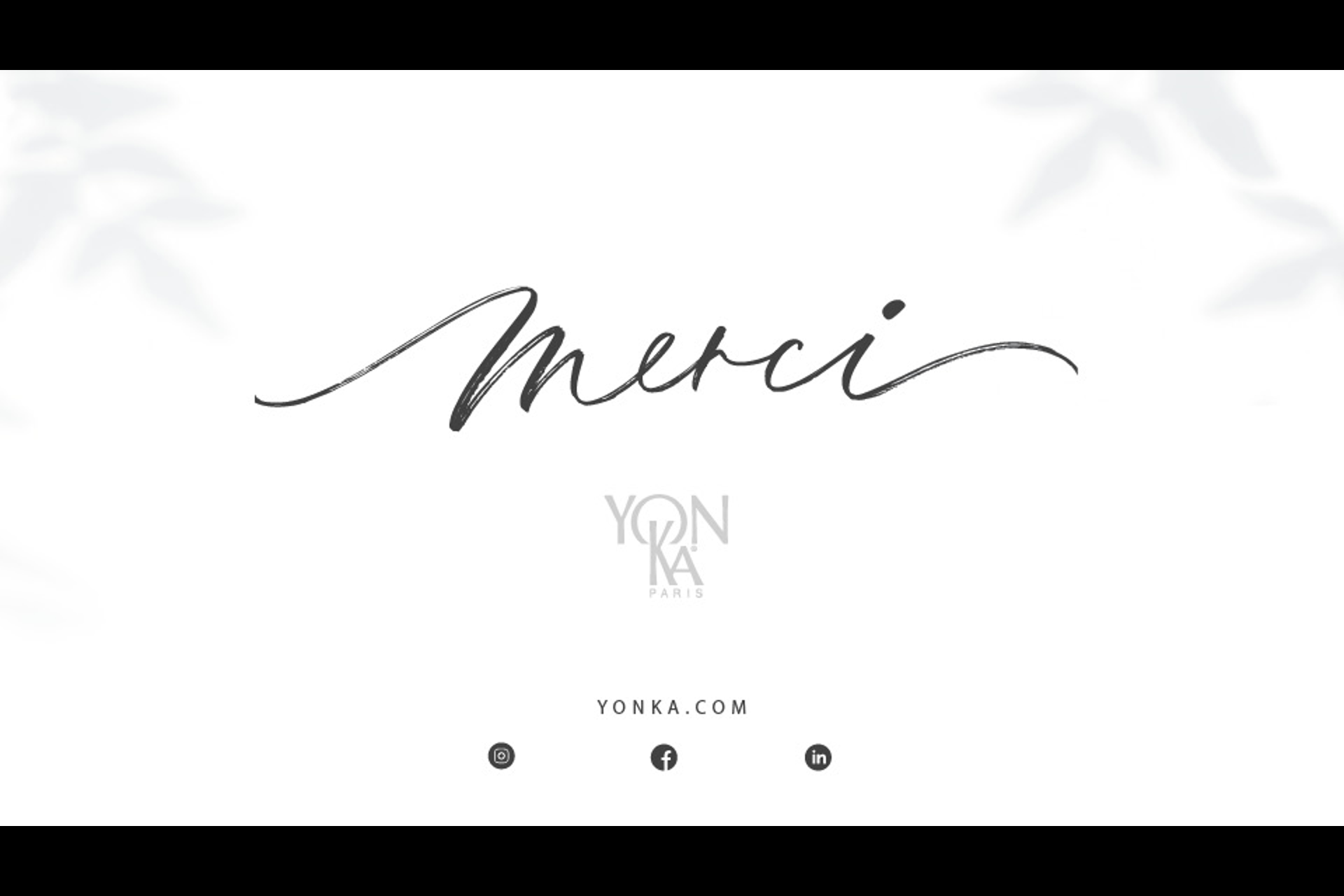 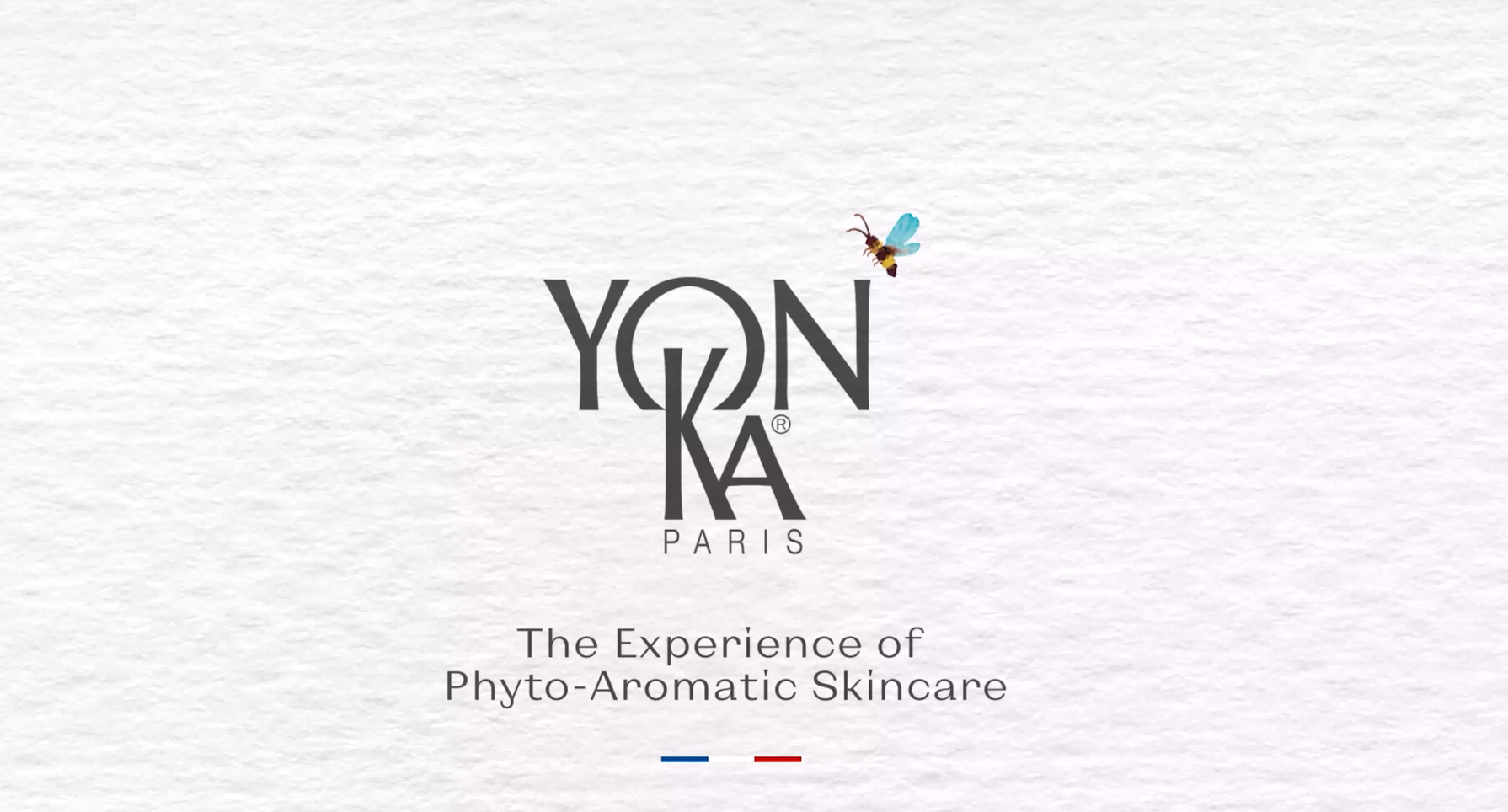